AI based approaches to improve data quality before indexing
#haystackconf
2022-04-28@lucianprecup
@search_with_all
@a2lean
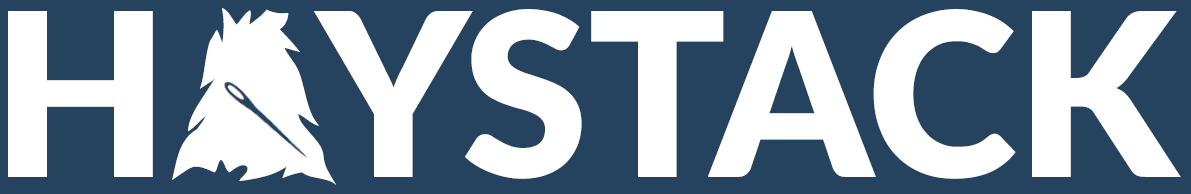 1
[ adelean ]
Experts in Search Technologies
Integrators of Elasticsearch and Solr
Consulting, Services and Training providers
Developers of a2 – your Search Engine Technology for E-Commerce and Enterprise Search
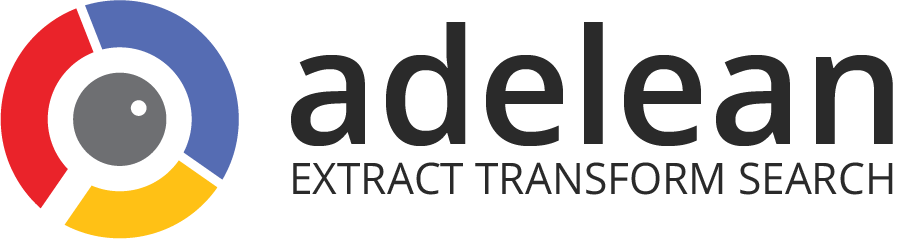 2
[ all.site ]
Wikipedia and Wikidata - knowledge databases → powered by the community
Github - code and coders’ social network →  powered by the community
Reddit - the front page of the Internet →  powered by the community
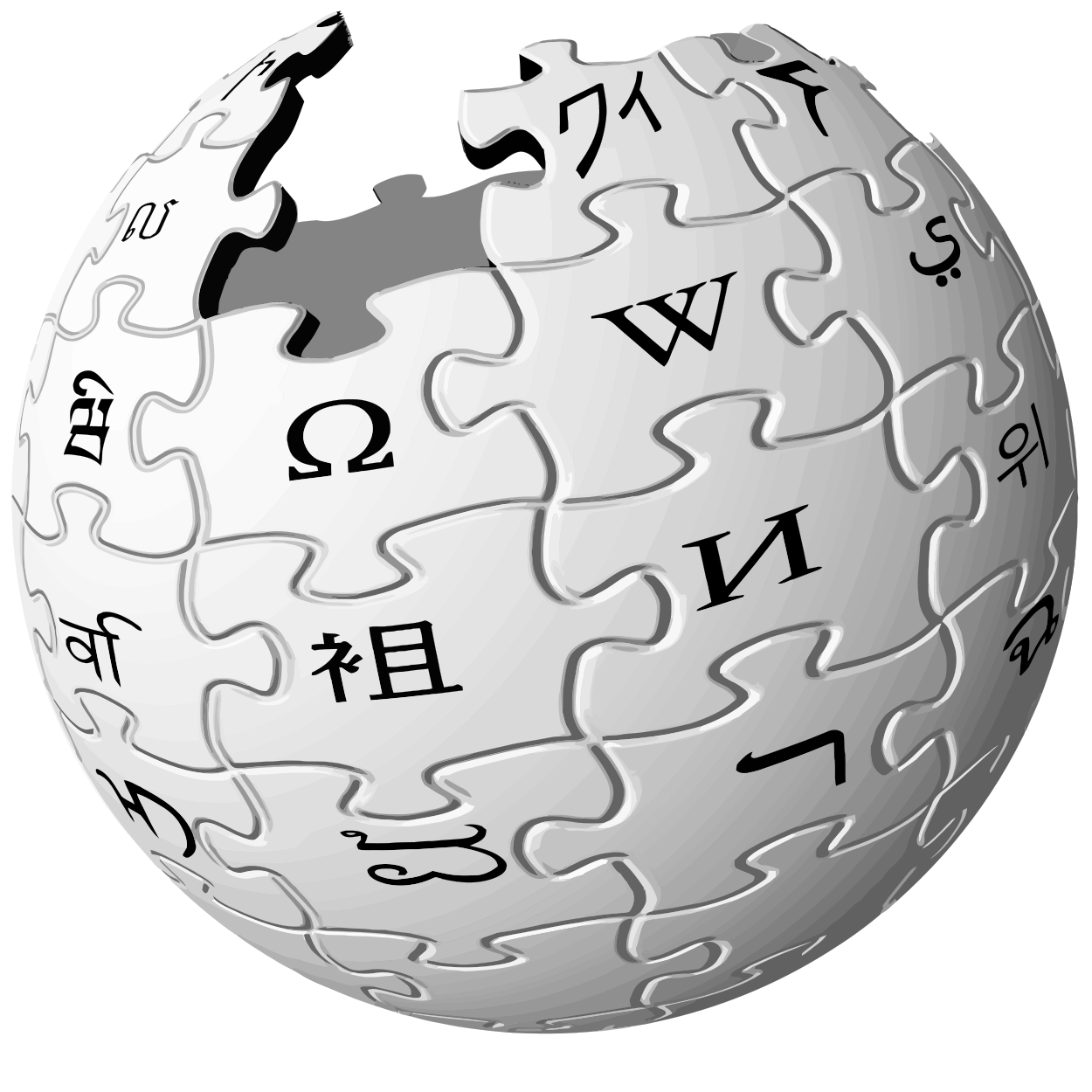 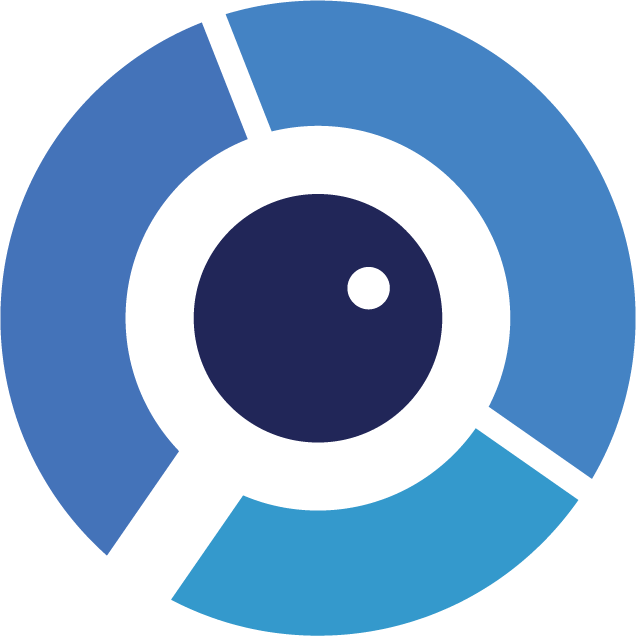 all.site - your collaborative search engine → powered by the community
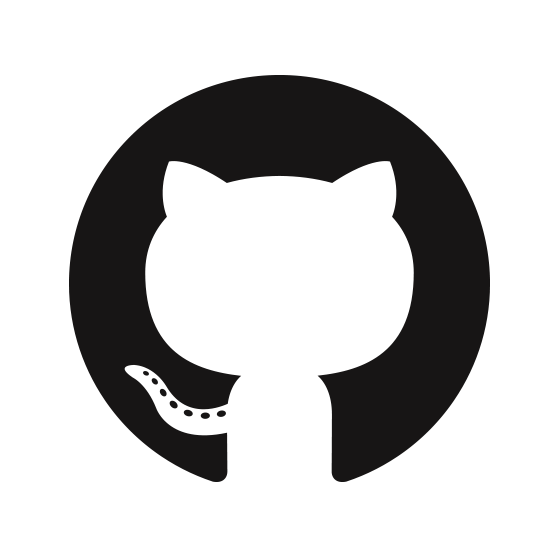 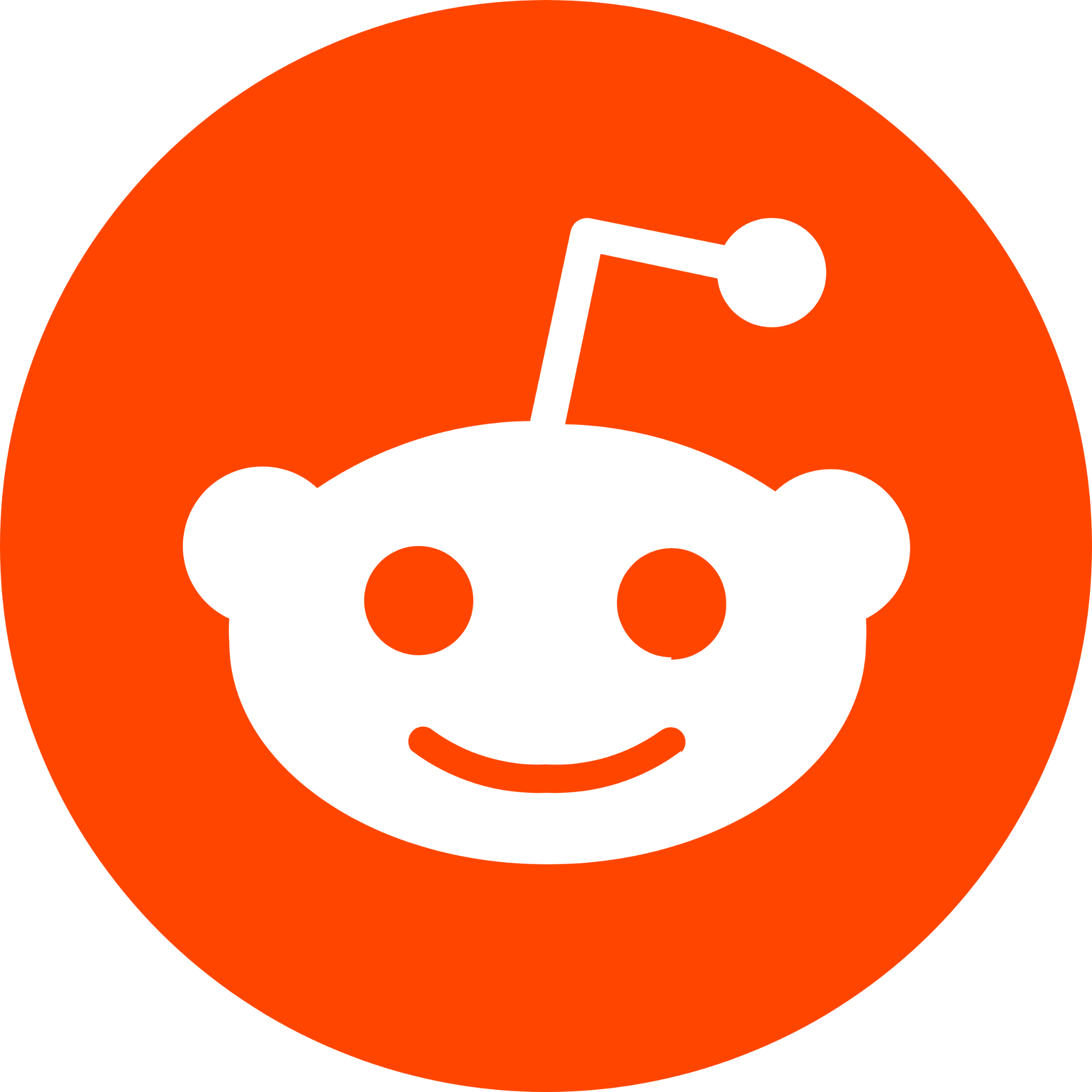 3
Quiz - How many of you:
Use AI in your search projects ?
Use something that can be called AI in your search engines ?
Remember ETL ?
Know what ETL is ?
Implemented a Data Quality Solution in the context of Business Intelligence ?
Spend more than half of your time in getting data into the search engine ?
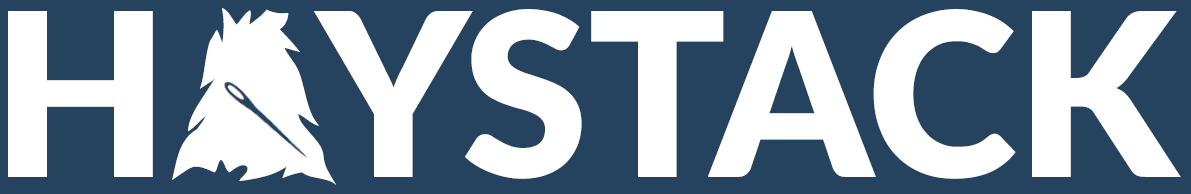 4
AI?
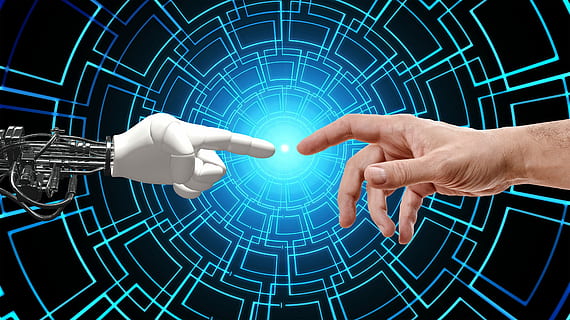 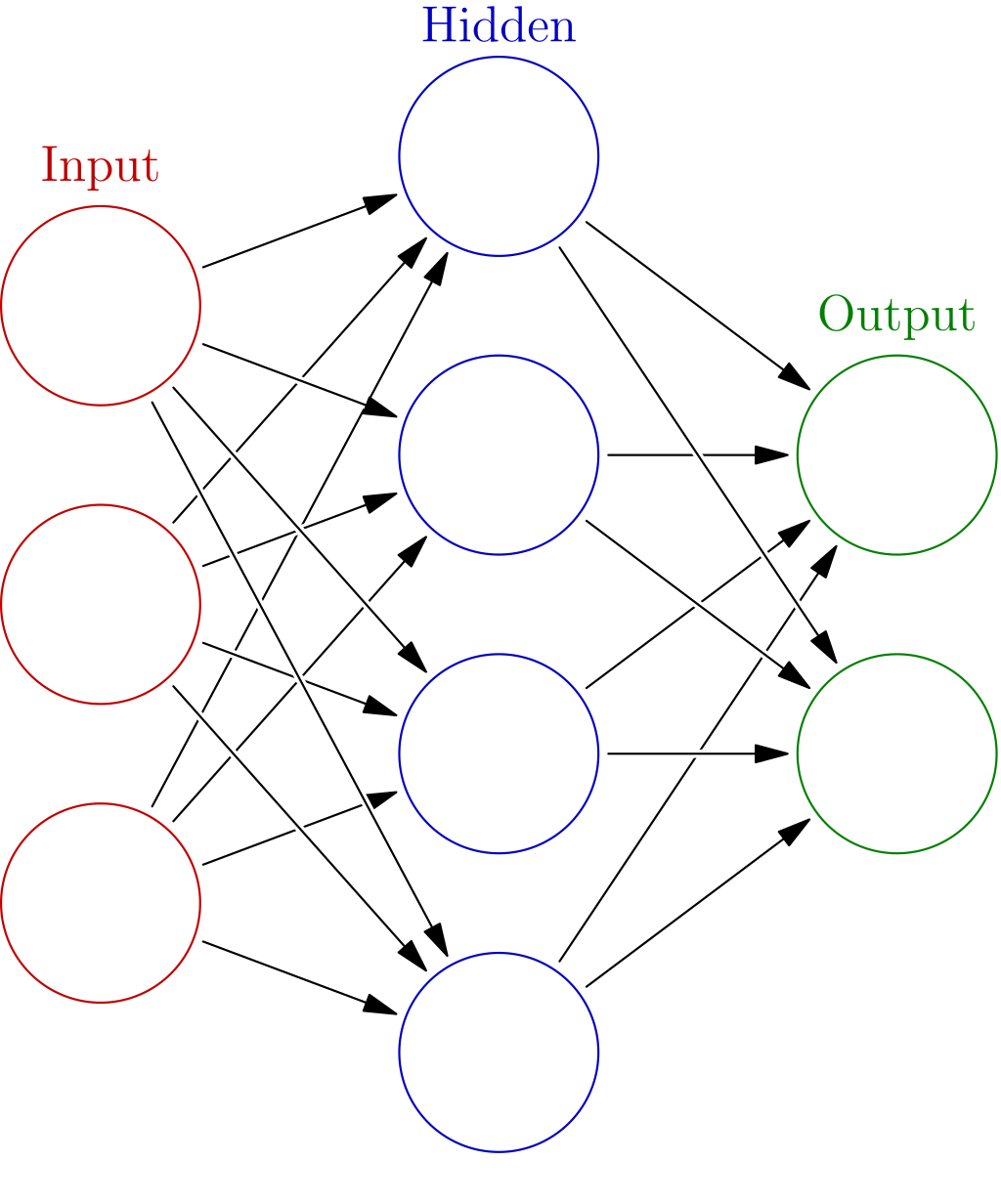 AI
//
Machine Learning
//
Regression
//
Linear regression
//
If … then … else
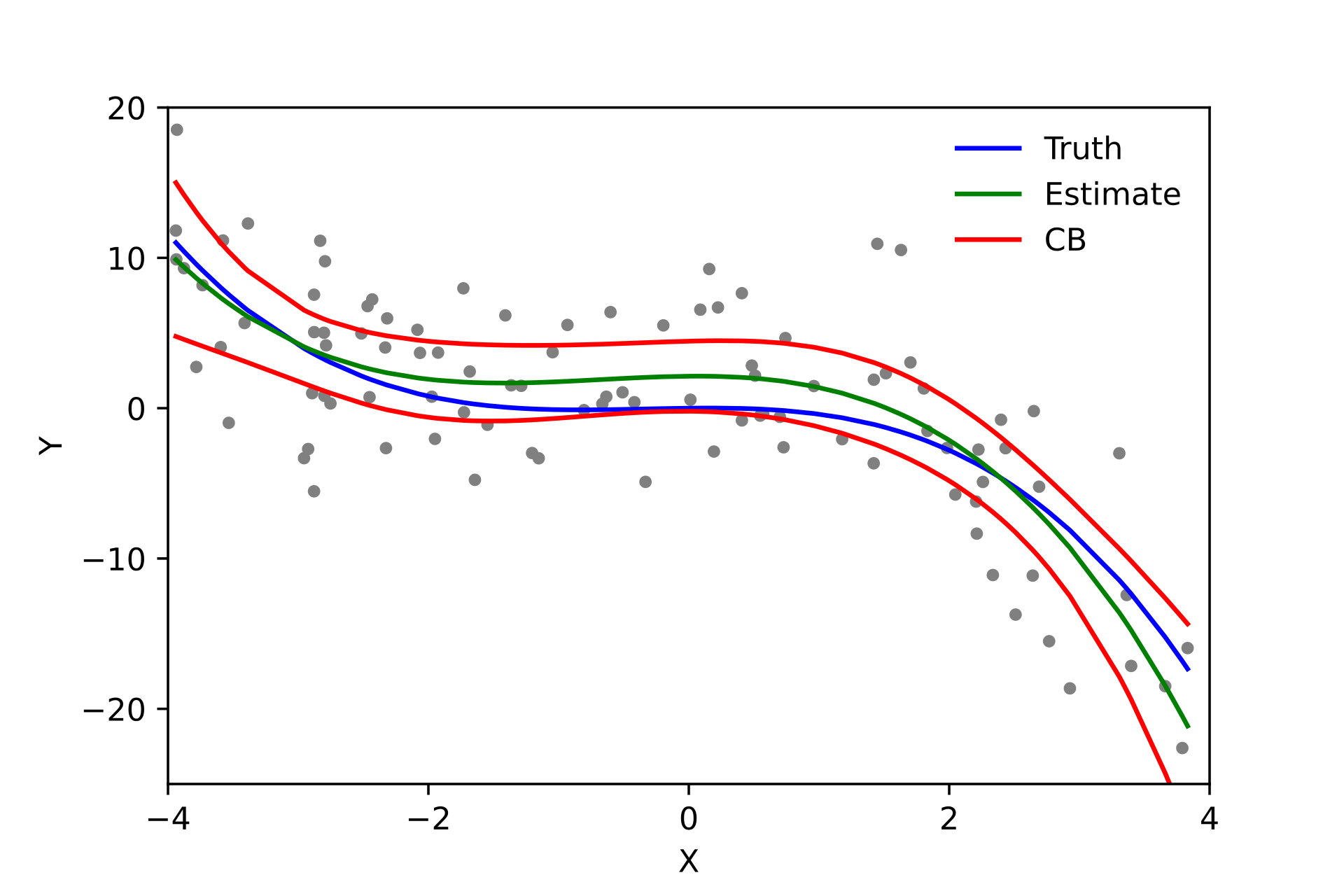 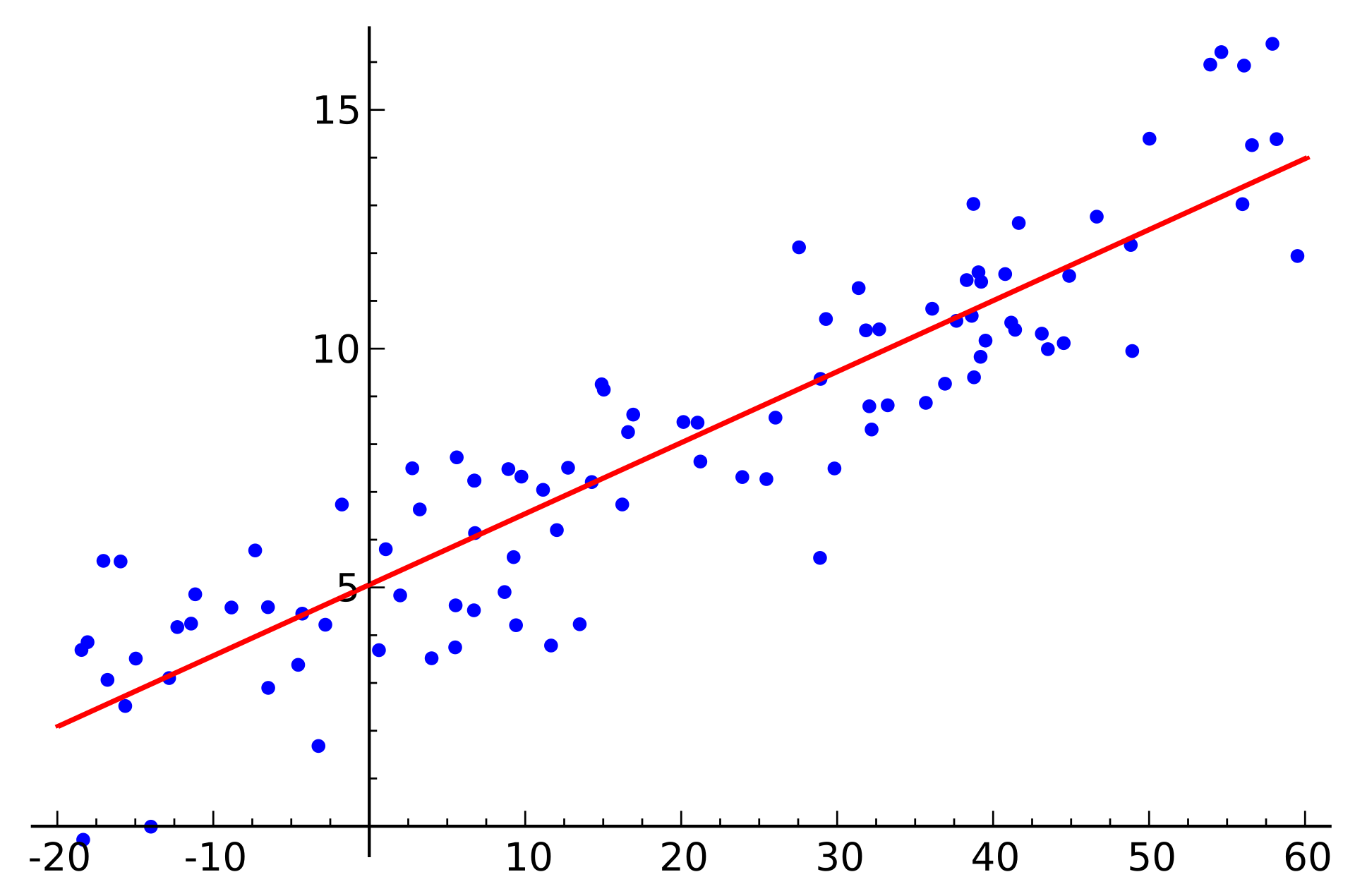 5
Why not AI at search time ?
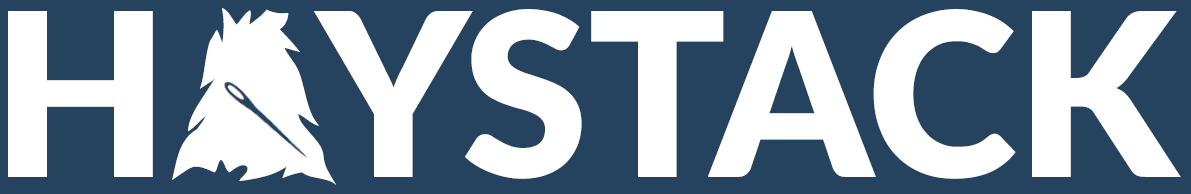 6
How search engines work
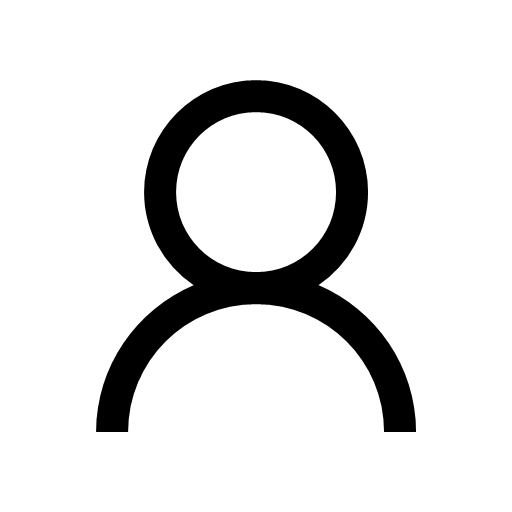 Ranking
Crawling
Indexing
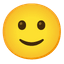 examine the content they have permission to see
categorize each piece of content
decide which content is more useful to the searchers
“The goal of the search engine remains the same : trying to connect the searcher to what they are looking for”
7
The secret sauce
“The way search engines rank content is top secret”           -- Google Digital Garage
https://youtu.be/3CgJRdJetiw?t=210
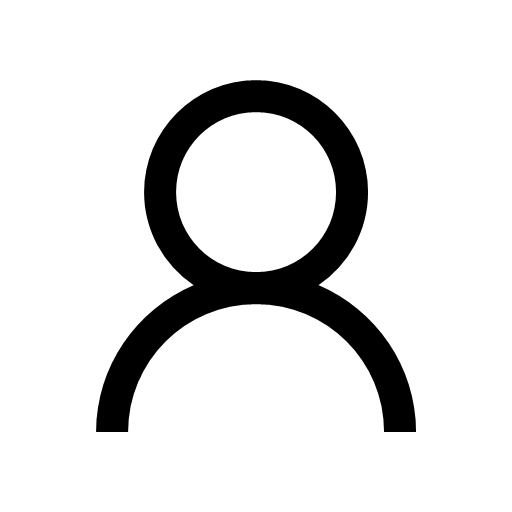 Ranking
Crawling
Indexing
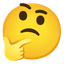 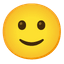 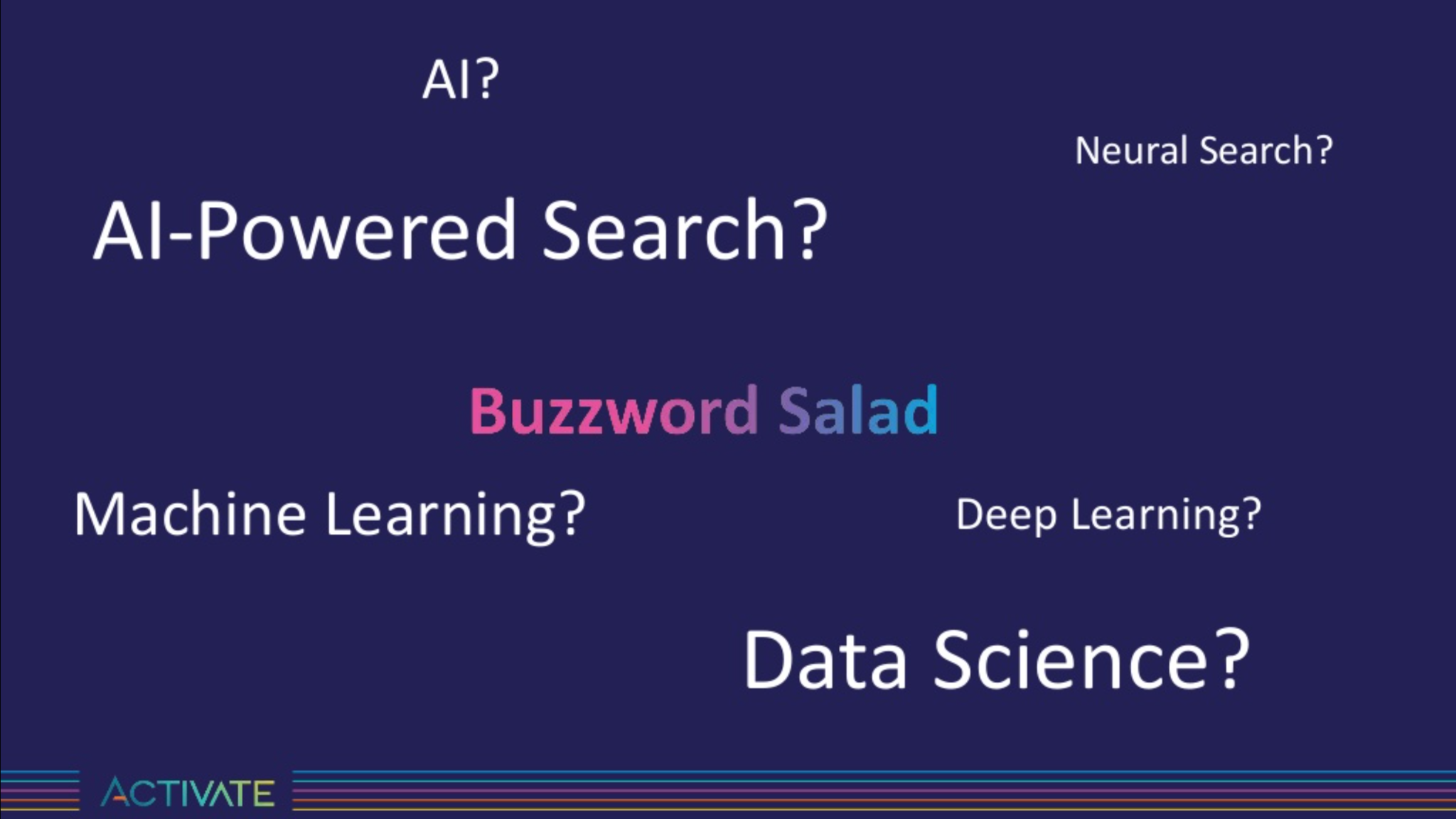 examine the content they have permission to see
categorize each piece of content
decide which content is more useful to the searchers
“There’s a bit of a buzzword salad in the industry these days”                  -- Trey Grainger
https://youtu.be/w5f4mJHOfrA?t=48
8
Learning to Rank in E-Commerce
Fine grained relevance tuning
Boosts
Function scores
Synonyms
Redirections
Query rewriting
User experience
Conclusion : 
Takes into account Business needs (marketing, stock, partnerships, …)
Easily understandable and maintainable by the Business
Learning to Rank (automated relevance tuning)
Ranking model
Learning algorithm
Training data

Conclusion : 
Very expensive to implement properly
Needs a lot of maintenance
Does worse if not properly trained and maintained
Black box to the Business
VS.
9
The best AI :-)
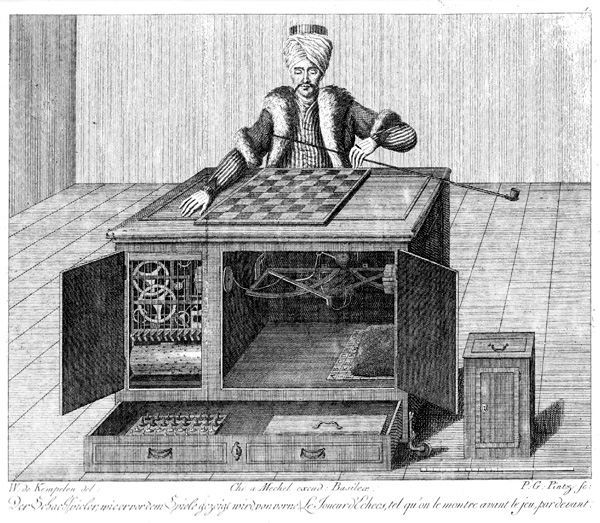 10
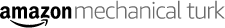 How about the others ?
Google’s BERT (Bidirectional Encoder Representations from Transformers)
BERT helps “only” one in ten searches https://blog.google/products/search/search-language-understanding-bert/
Algolia’s AI
Besides  NLP / NLU, it resumes to Dynamic Synonyms, Personalization and … BYO AI (Bring your Own AI) https://www.algolia.com/blog/ai/launching-an-industry-leading-artificially-intelligent-search-platform/
11
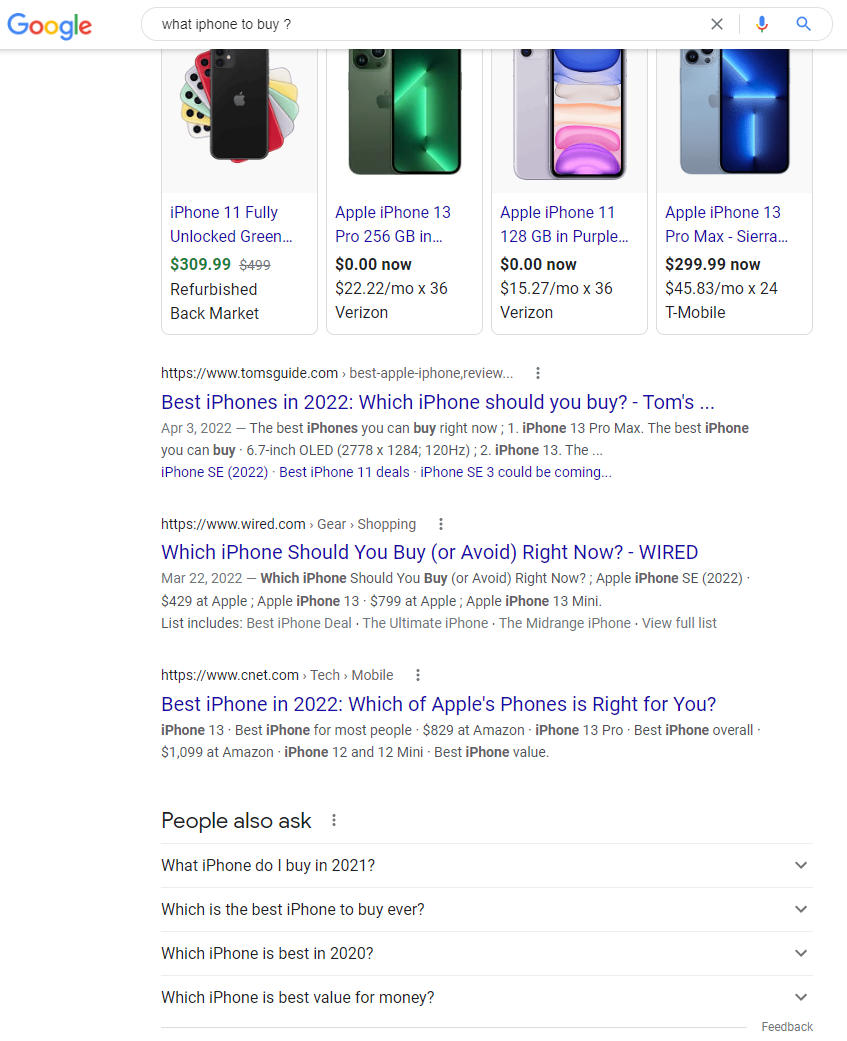 Questions → query understanding: “only” one in ten searches
https://www.google.com/search?q=what+iphone+to+buy+%3F
12
Where does AI fit best?
Ranking
Crawling
Indexing
Automatic document classification
Content clustering
Dynamic synonym suggestion
Data cleaning (OCR, noise reduction)
NLP / NLU / Question answering
Searching for unstructured data
examine the content they have permission to see
categorize each piece of content
decide which content is more useful to the searchers
13
Why improve data quality before indexing ?
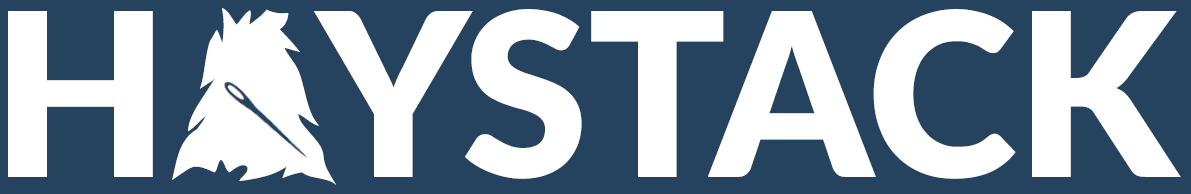 14
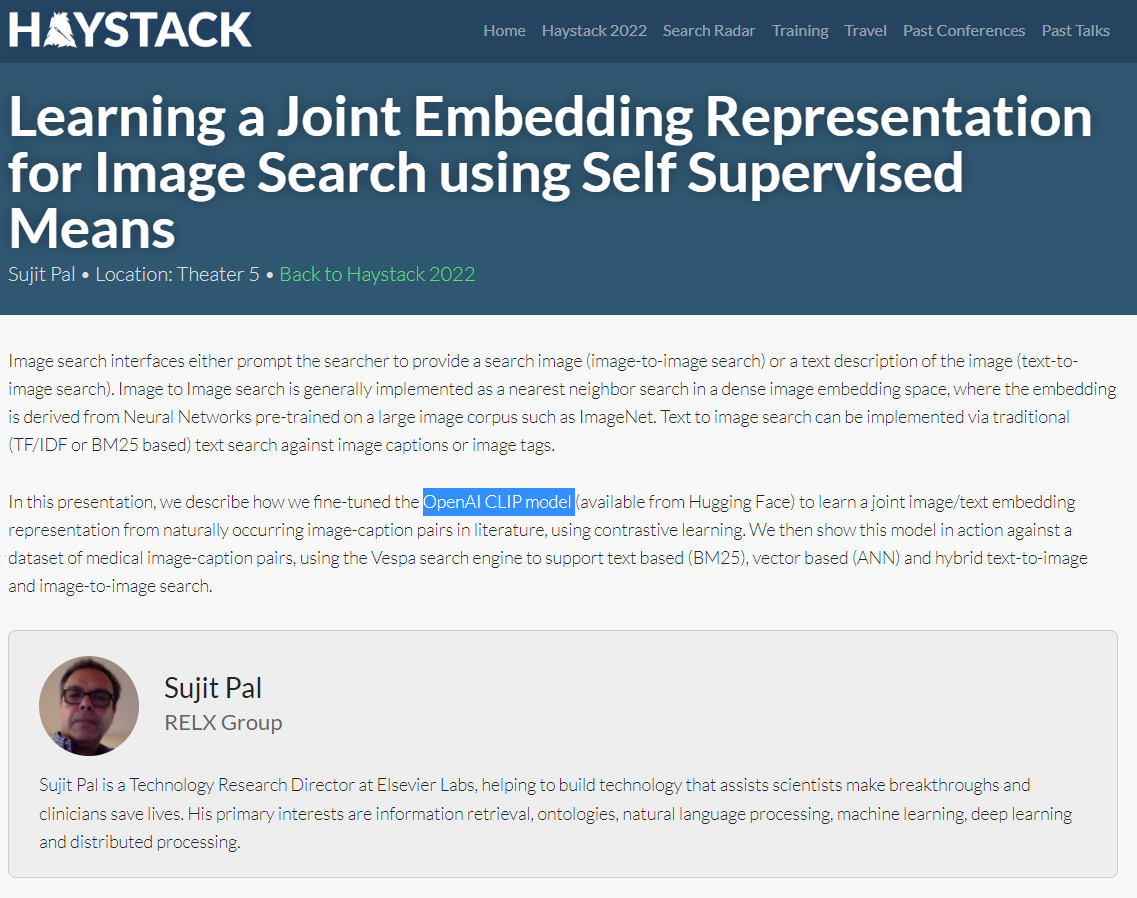 Image Search
https://haystackconf.com/us2022/talk-1/
15
Text in media files
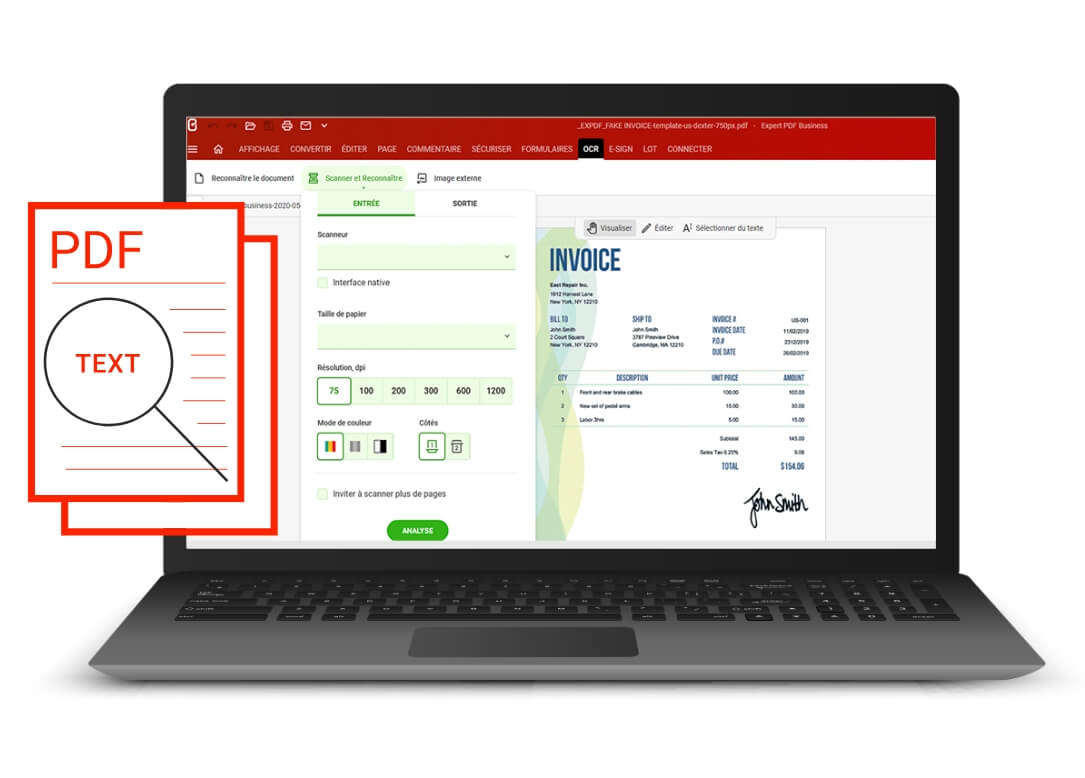 The current search engines are very good at text
We have OCR for images
More and more video and audio content
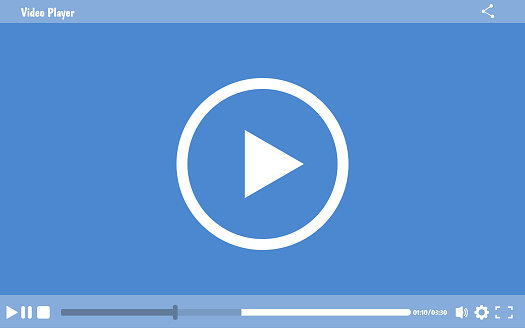 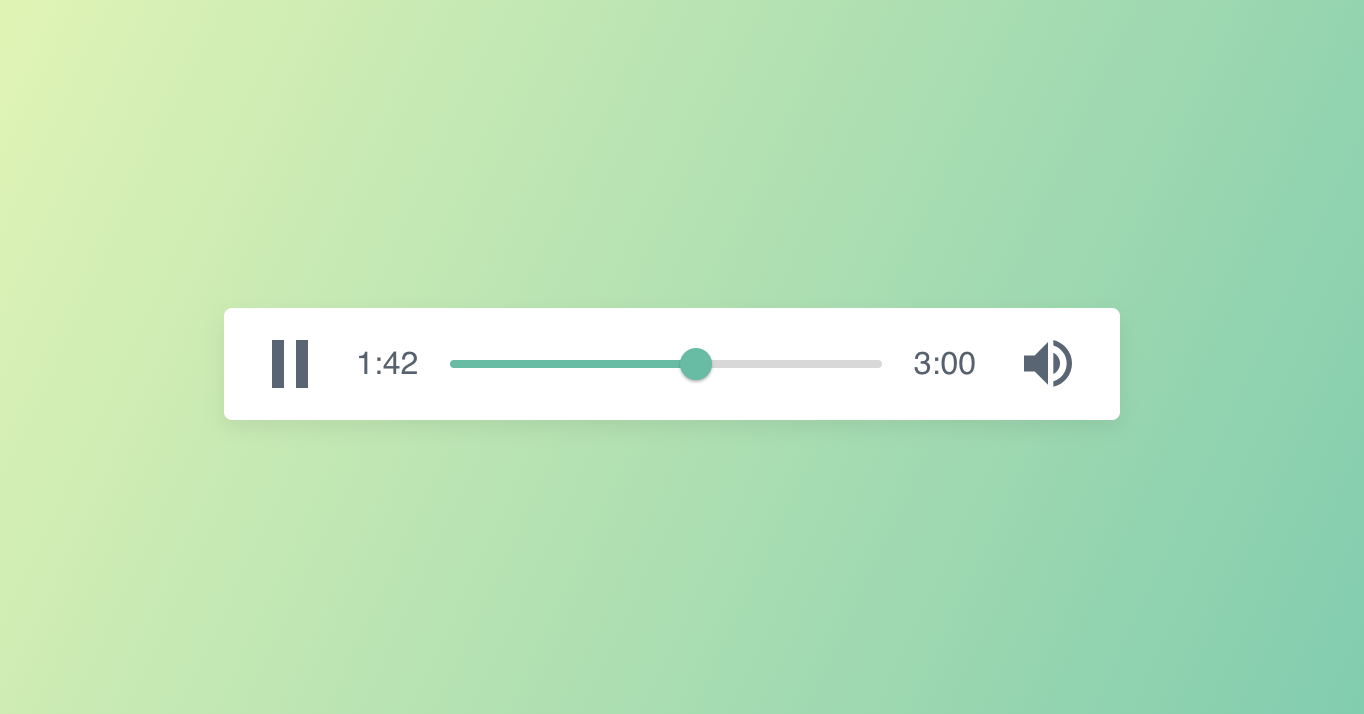 16
Why improve data quality before indexing ?
Some data is simply not searchable without proper enrichment (eg. images, media).
AI-based matching and ranking is not ready for all challenges, dense vector retrieval is hard
Good old inverted index still competitive when it comes to scale horizontally to billions of candidate documents.
Maximizes the possibilities of analytics (not only information retrieval from the index)
17
Extract Transform … Search?
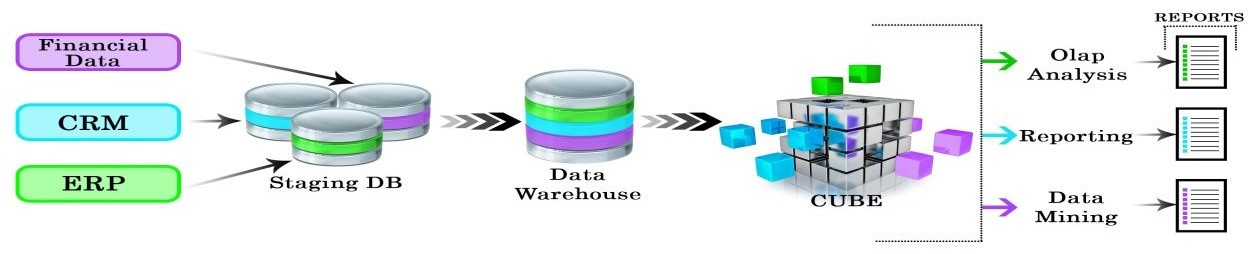 18
Data consumption in Business Intelligence
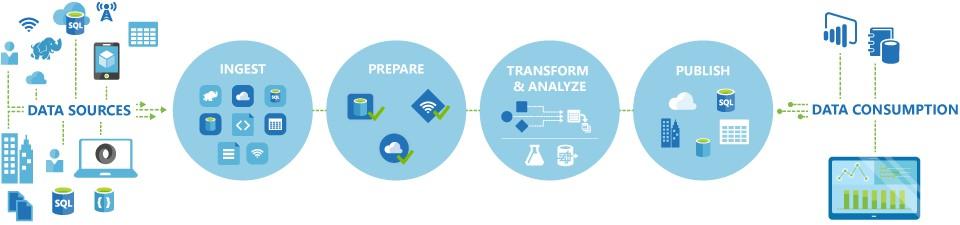 19
Domain of a search engine
Adelean a2
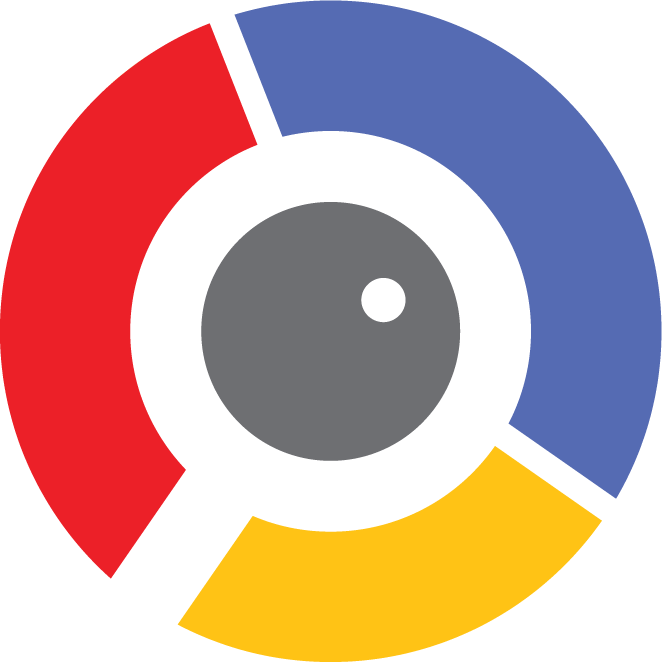 CrawlIngest
Transform
Aggregate
Index
SearchServices
UI
Connectors and Integrations
Elasticsearch
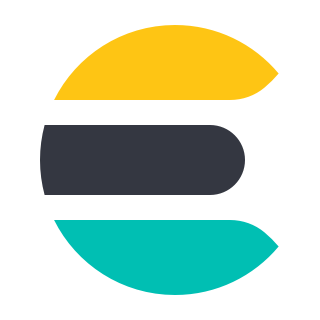 Business Console
20
A search project
CrawlIngest
Transform
Aggregate
Index
SearchServices
UI
Connectors and Integrations
Core search
Business Console
Getting and preparing the data : 
60% of a search project
From ETL to Extract Transform Search
21
[Completion suggester]
Document
Mapping
Query
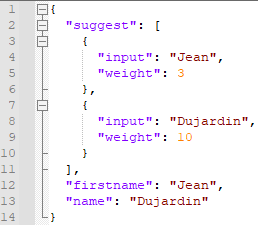 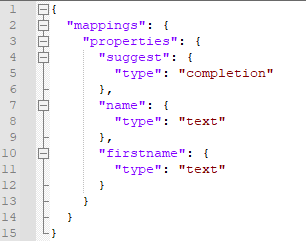 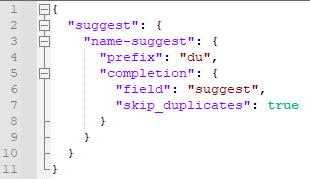 22
Maximizes the possibilities of analytics
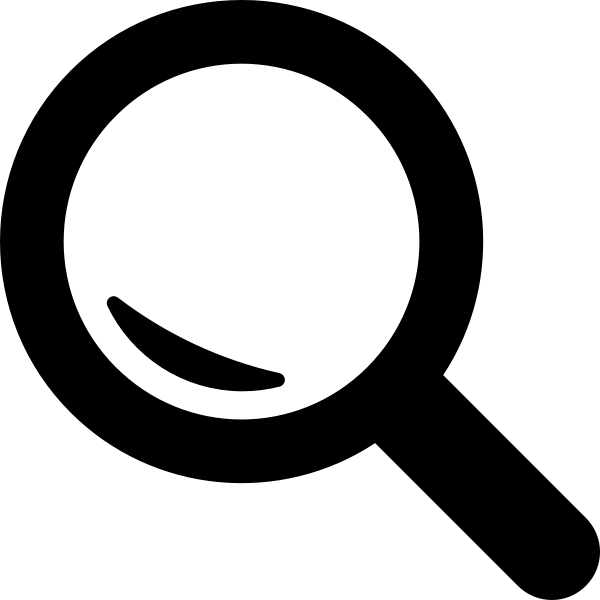 Find
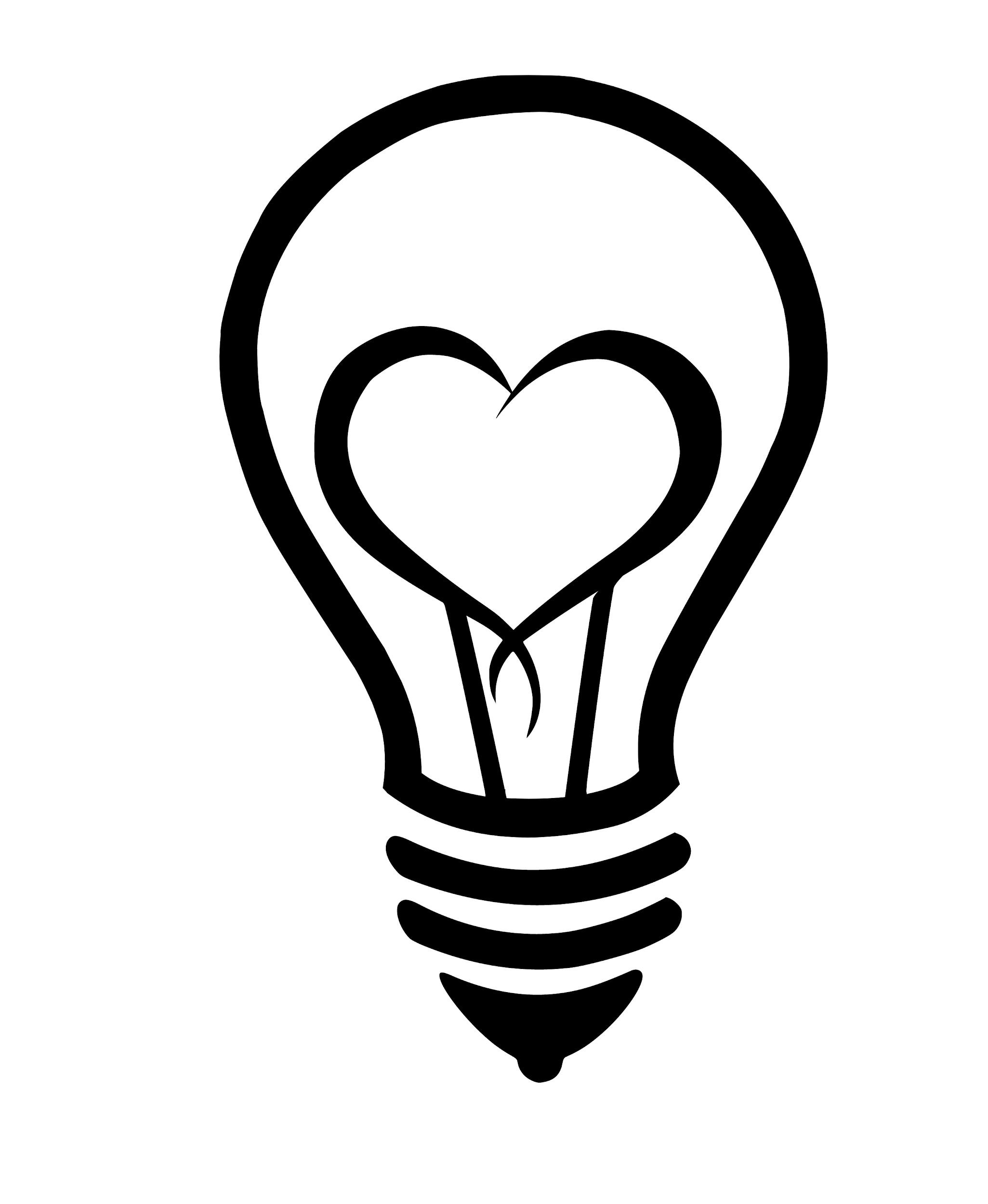 Inspire
23
Maximizes the possibilities of analytics
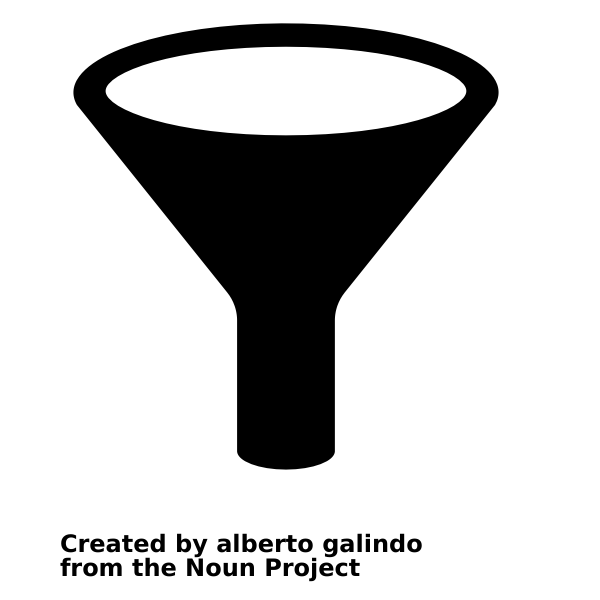 Refine
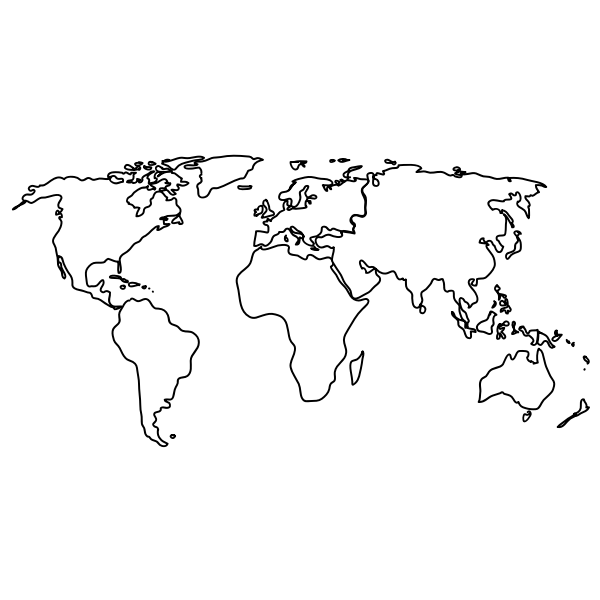 Overview
24
How to improve data quality for search ?
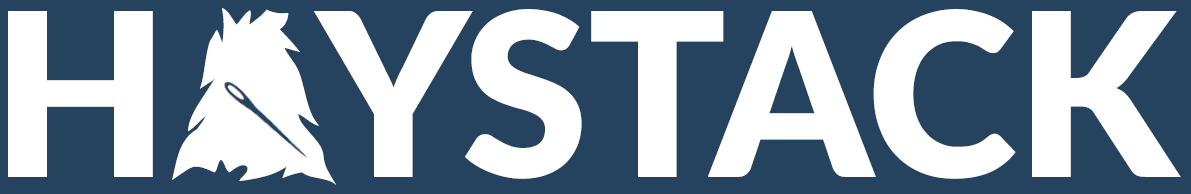 25
How to improve data quality for search ?
Improve text quantity (OCR from image, Speech to text from media/video, …) +  prevent excessive quantity with automatic summarization, ...
Improve text quality (vocabulary, sentences, punctuations, ...)
Make data homogeneous (spelling, synonyms, acronyms, …)
Add structure (metadata)
Add linguistics (language detection, translations)
Add semantics (Named Entity Recognition, categorization...)
Organize semantics (think knowledge graphs or ontologies, as in wikidata)
26
The road from data sources to index
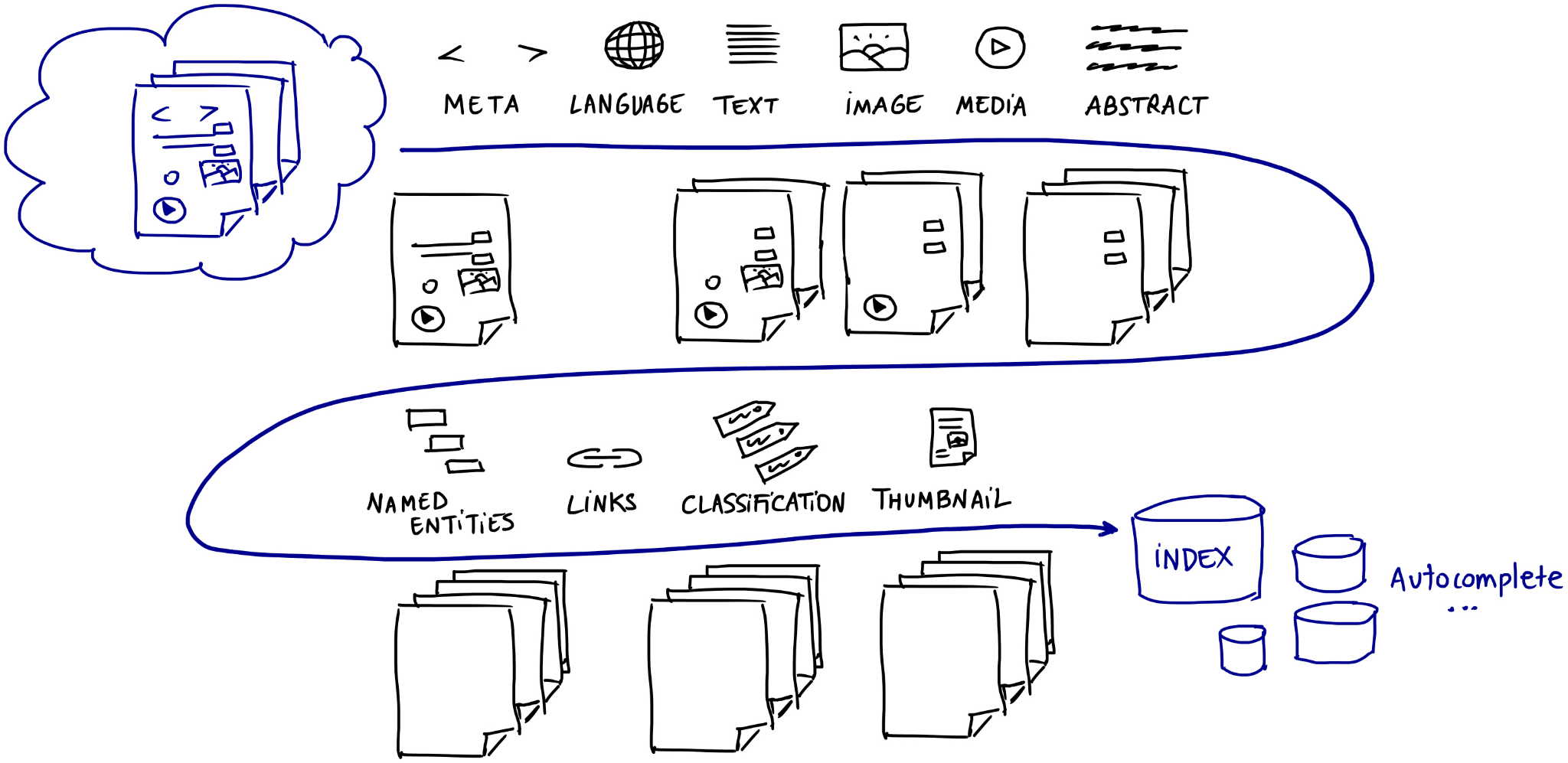 27
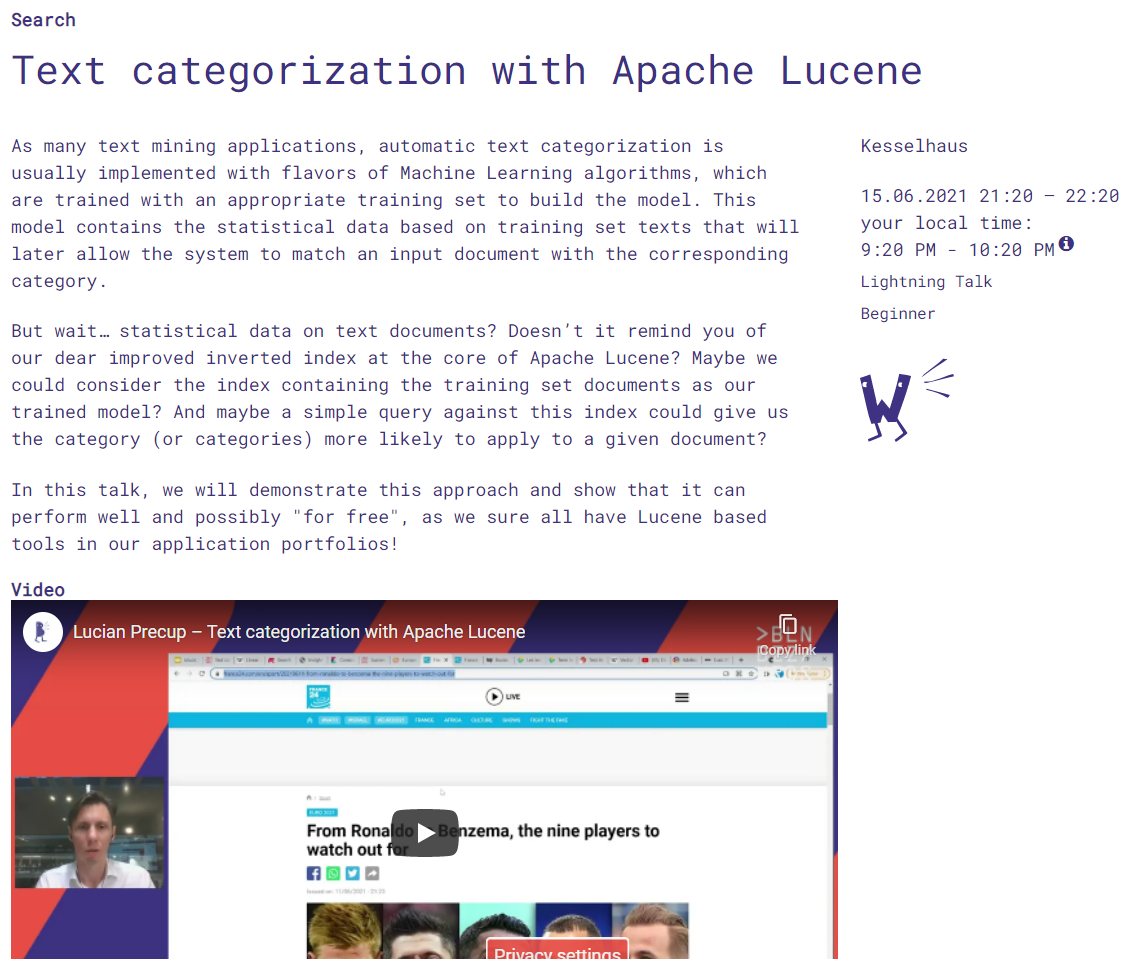 Categorization
With or without AI
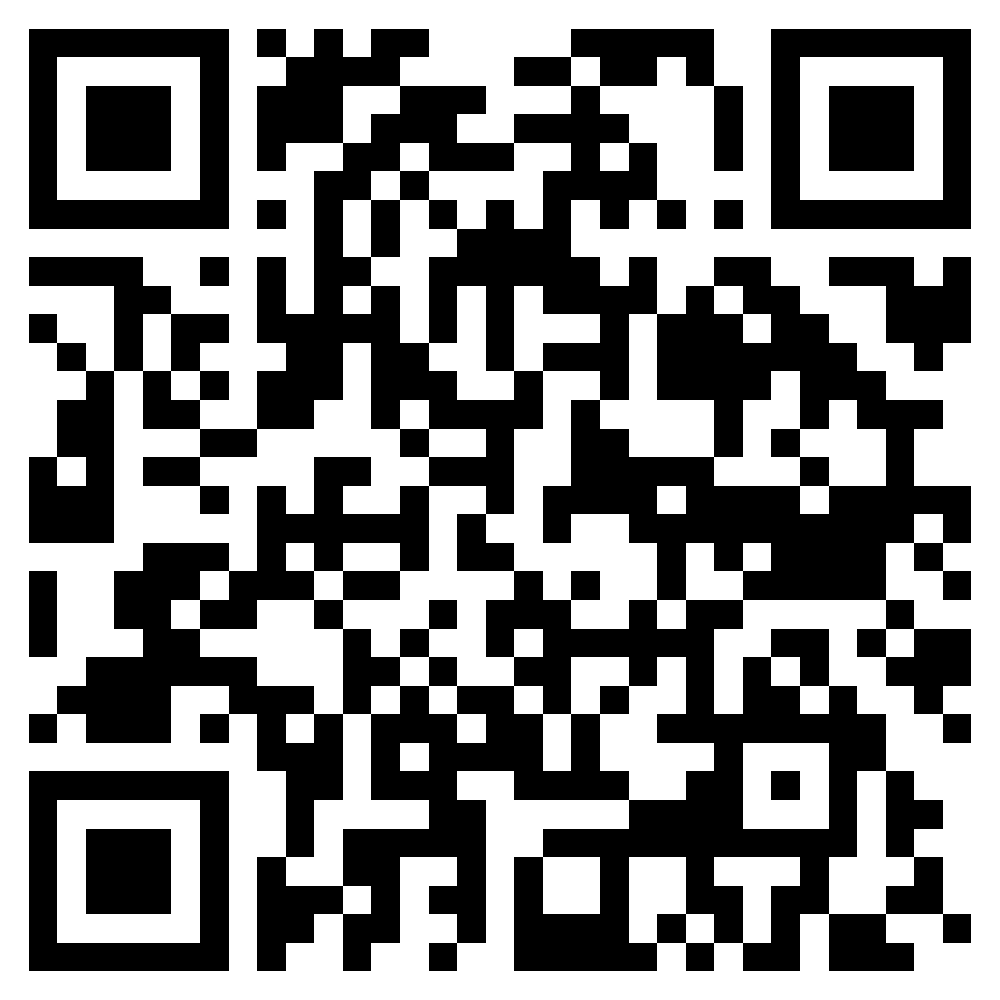 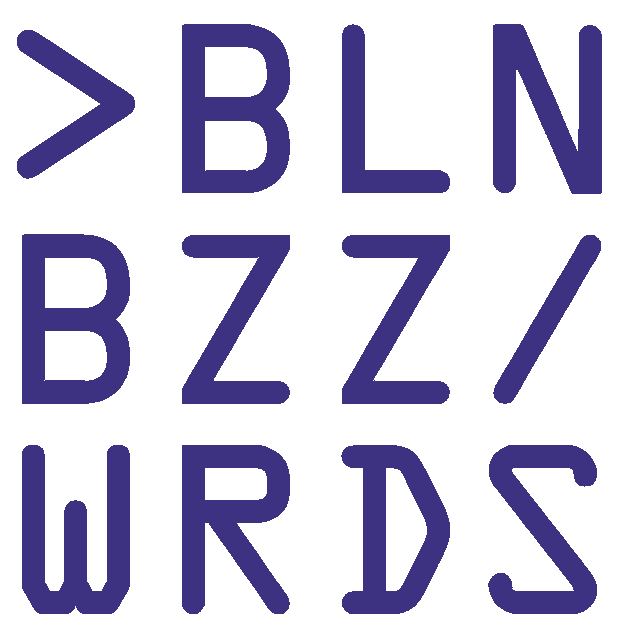 https://2021.berlinbuzzwords.de/session/text-categorization-apache-lucene
28
A2 Common Schema
"json" : {
    "a2type" : "media"
  },
  "attachment" : {
    "content" : "[...]"
  },
  "geopoints" : [ ],
  "entities" : [ ],
  "source" : {
    "uri" : "http://...",
    "type" : "crawler",
    "name" : "WEB-6203a308b38fab2fc66693f2",
    "lastModified" : -1,
    "documentName" : "backend.mp3"
  },
  "metadata" : {
    "fullPath" : "/",
    "fileName" : "backend.mp3",
    "fileExtension" : "mp3",
    "userFriendlyPath" : "/",
    "domainName" : "171.20.10.5:9000",
    "rootPath" : "/"
  },
  "language" : "fr-FR",
  "hash" : "334e6600741bdbcdca83eef9a8ed99558be5c084"
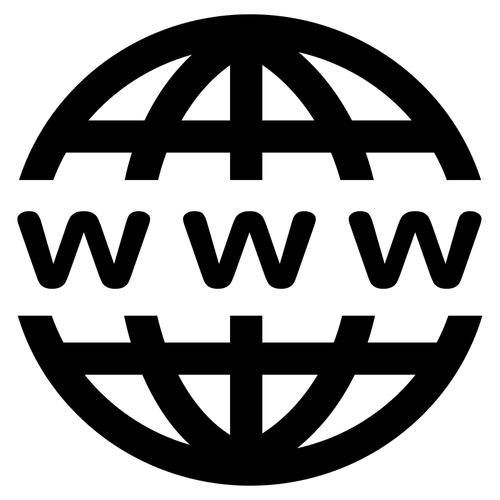 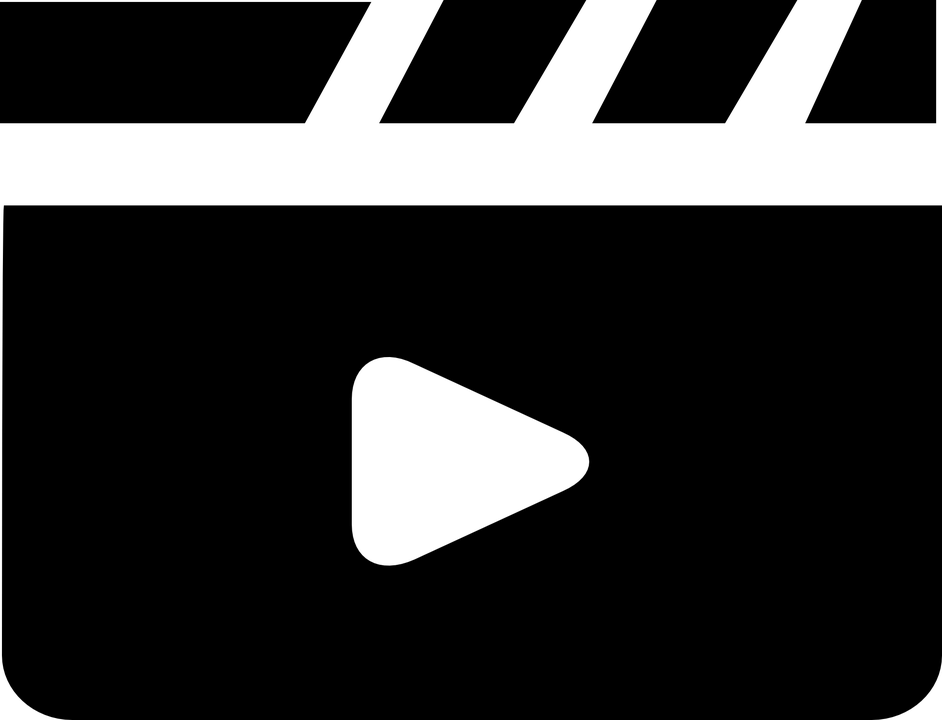 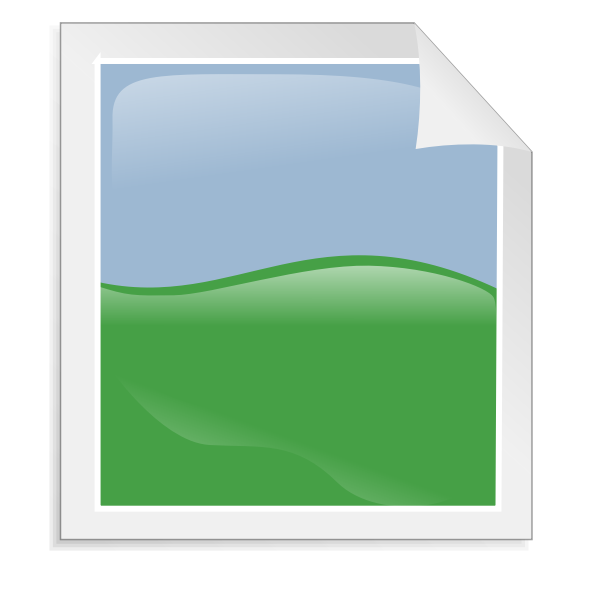 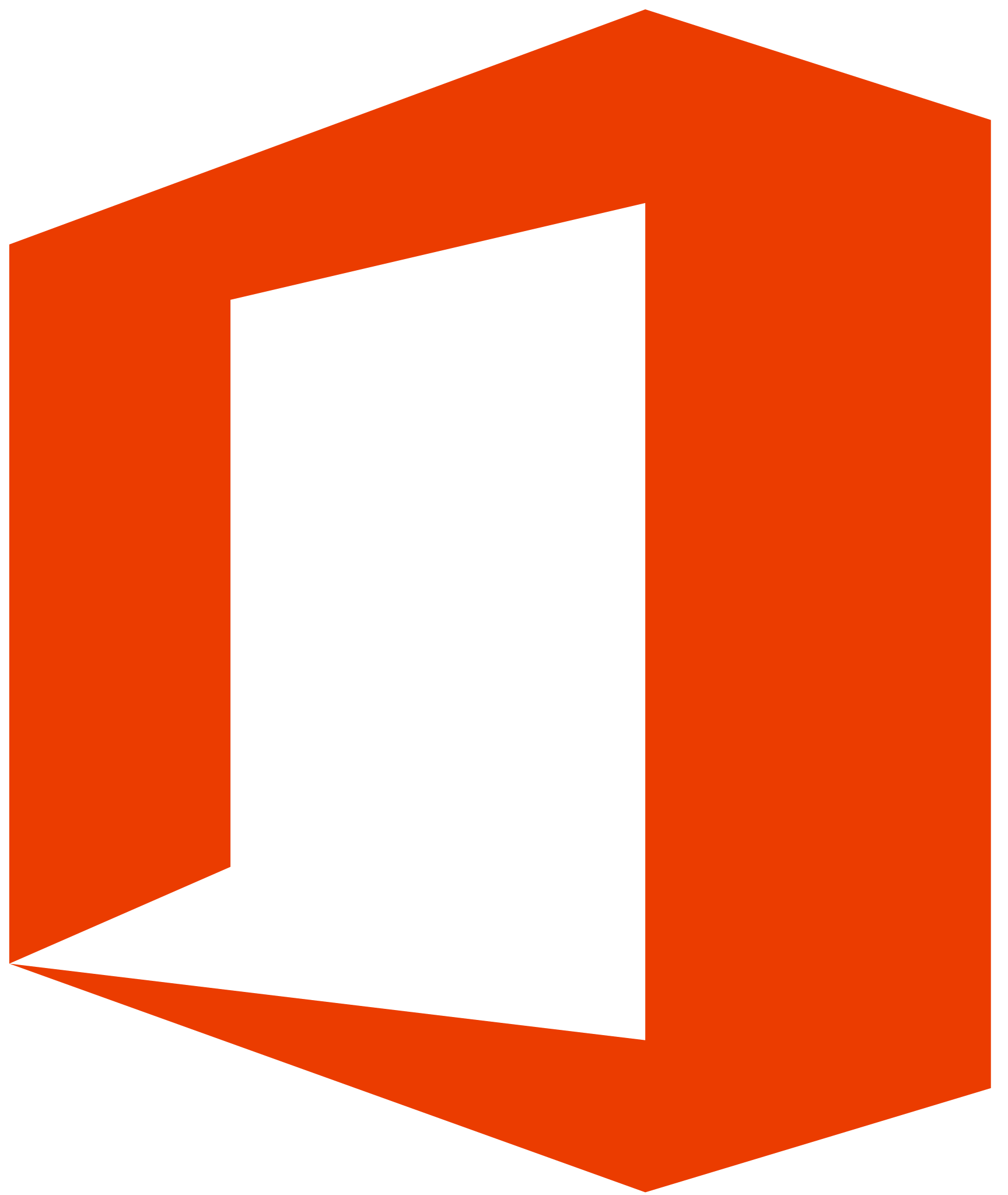 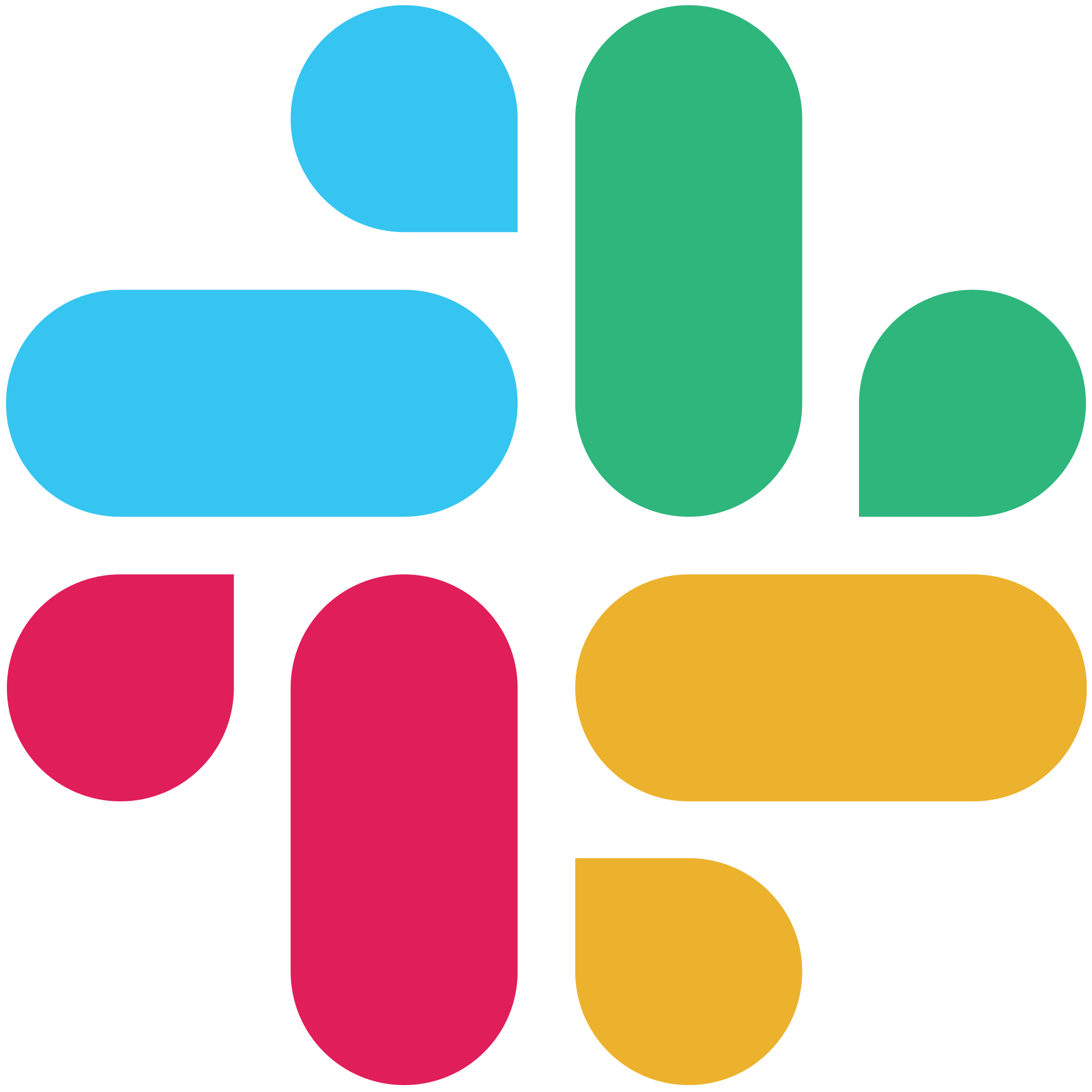 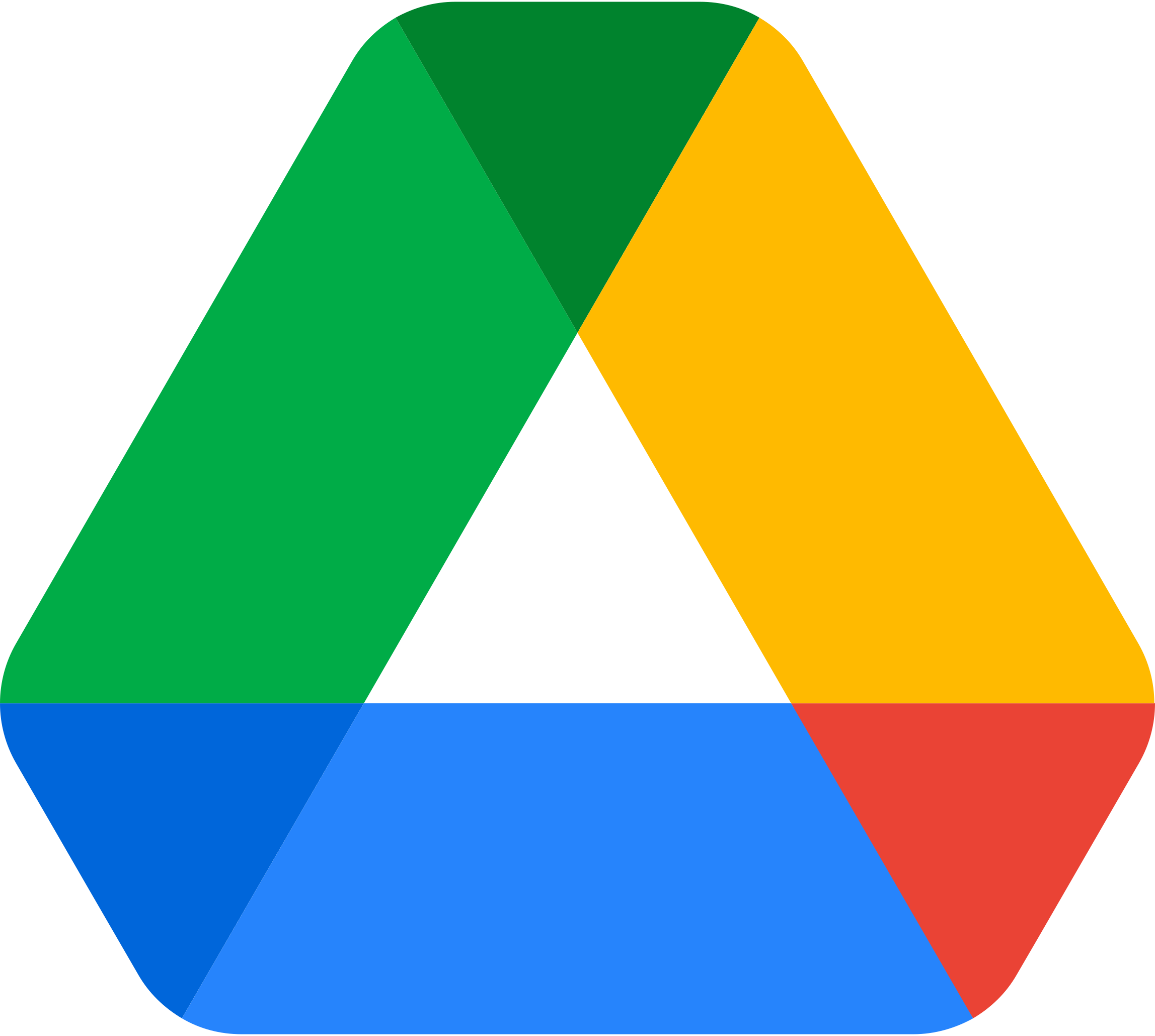 29
Deduplicating content
Google : “Do not copy the content !”
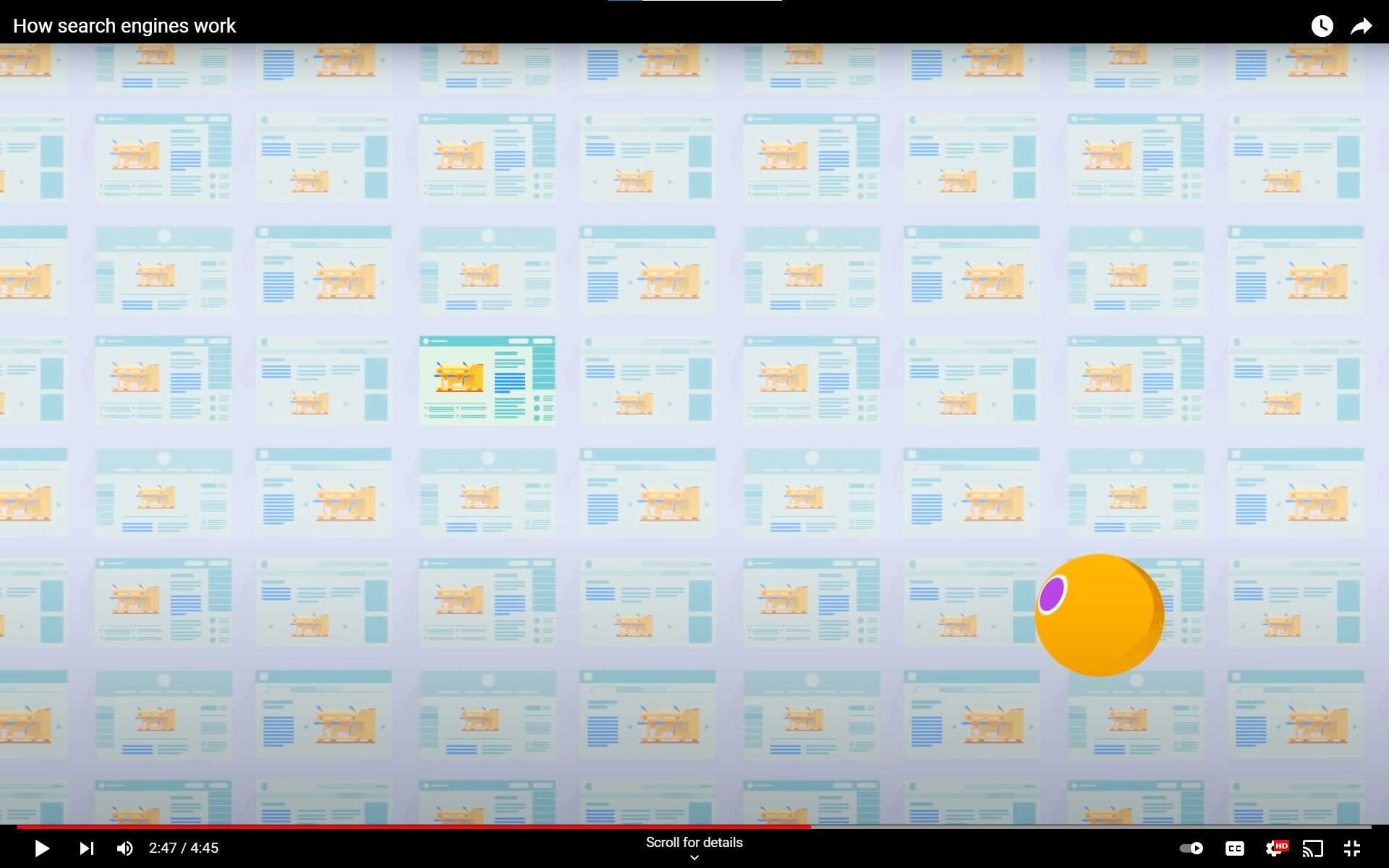 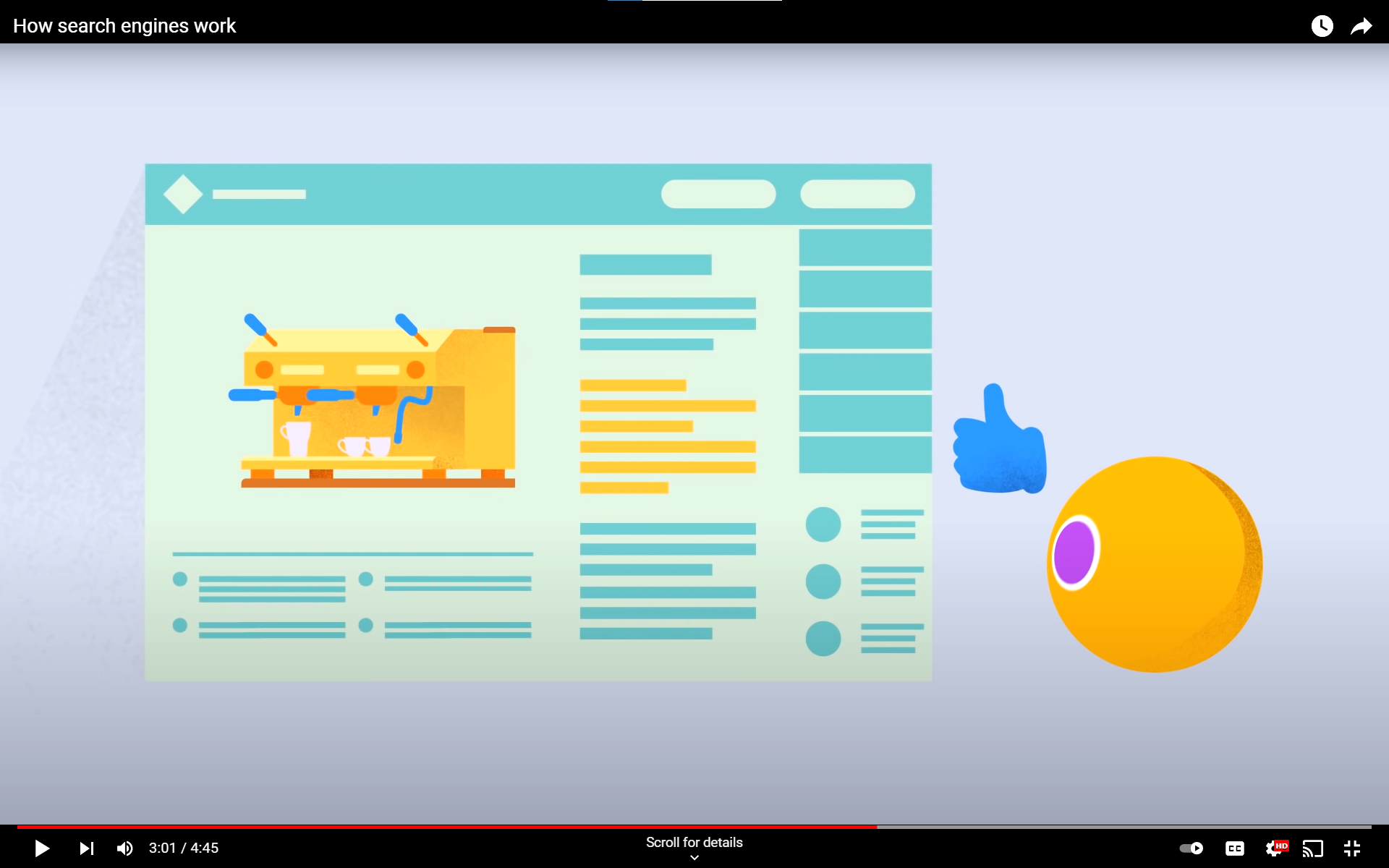 30
Google Digital Garage - How search engines work : https://www.youtube.com/watch?v=3CgJRdJetiw&t=115s
How to deduplicate?
Field collapsing vs. Update API
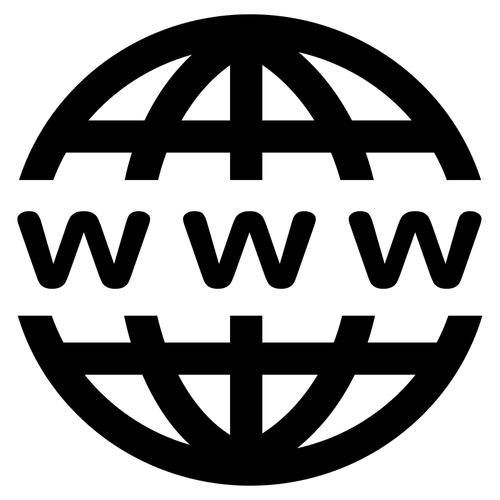 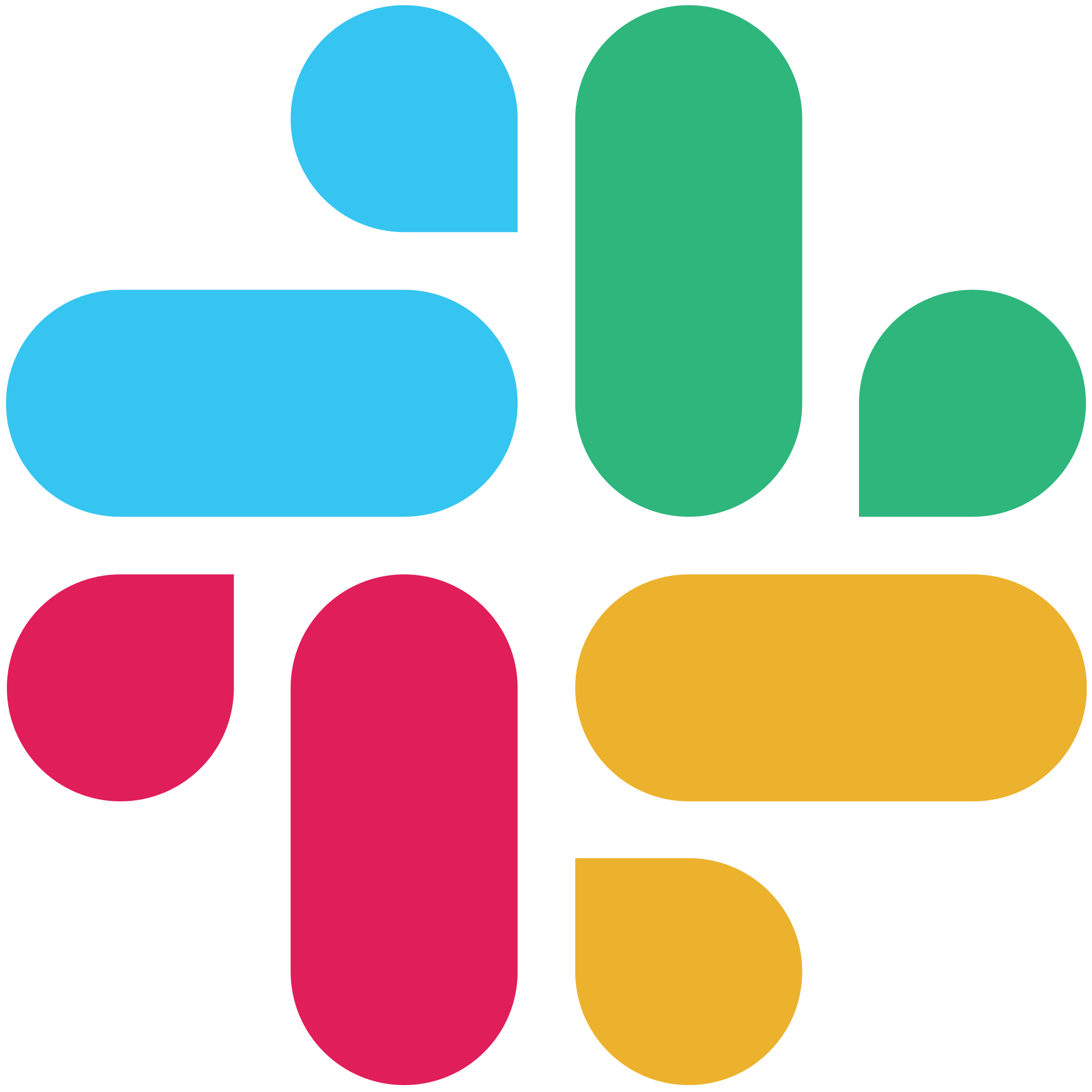 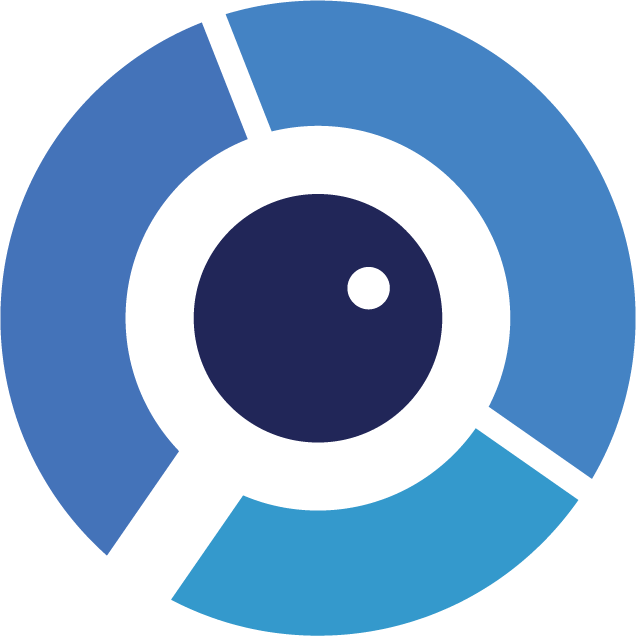 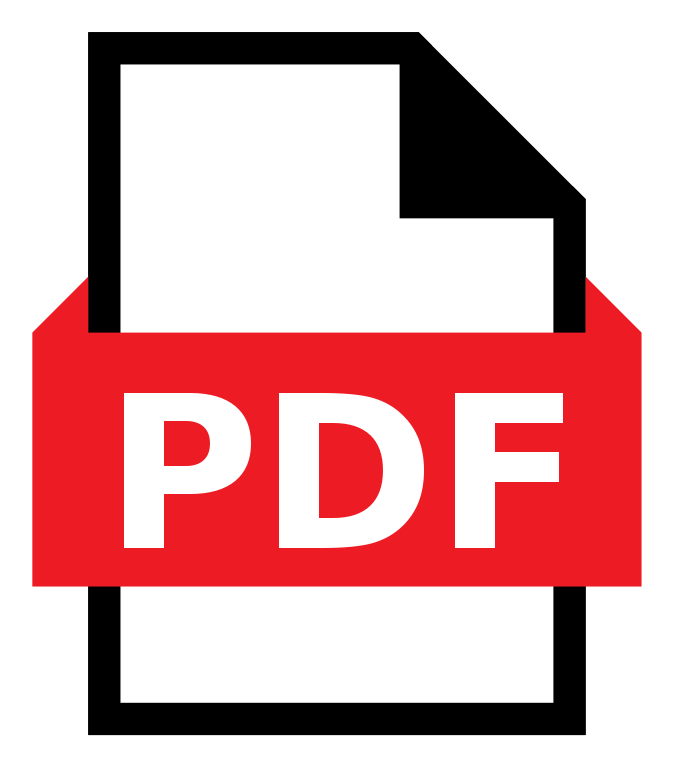 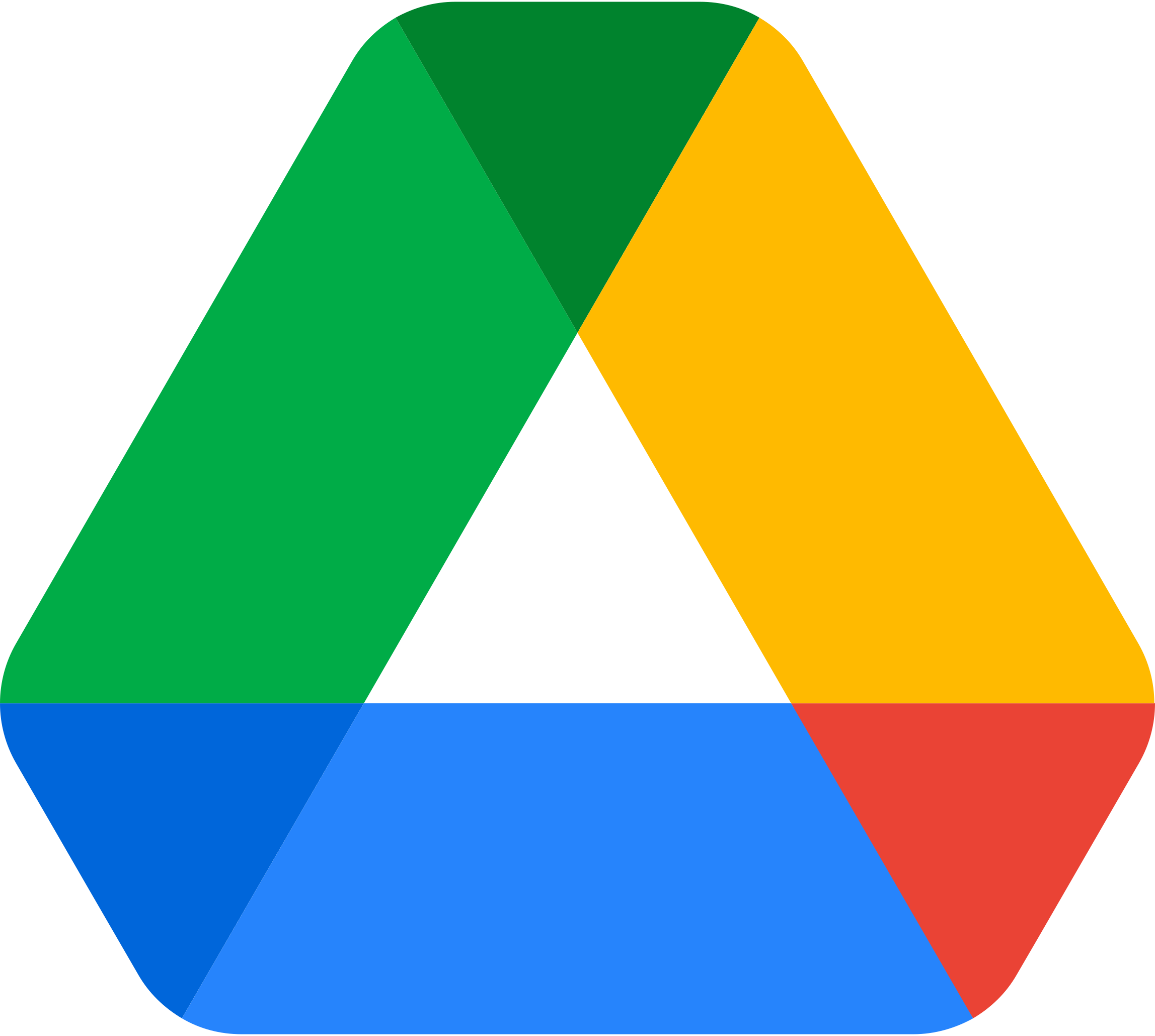 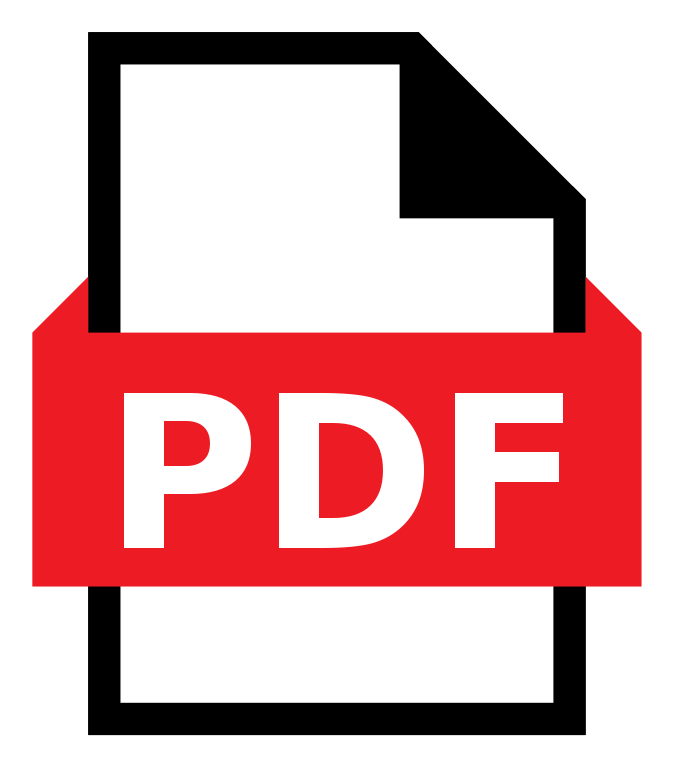 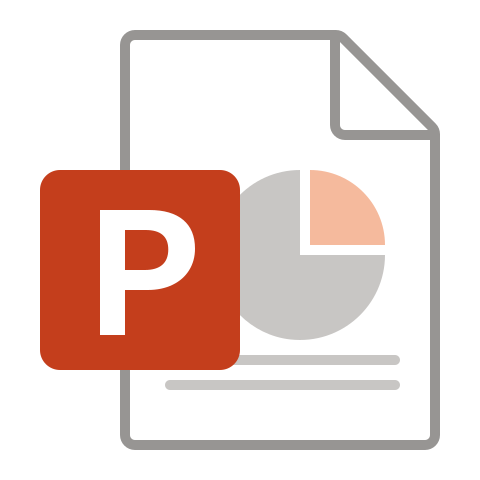 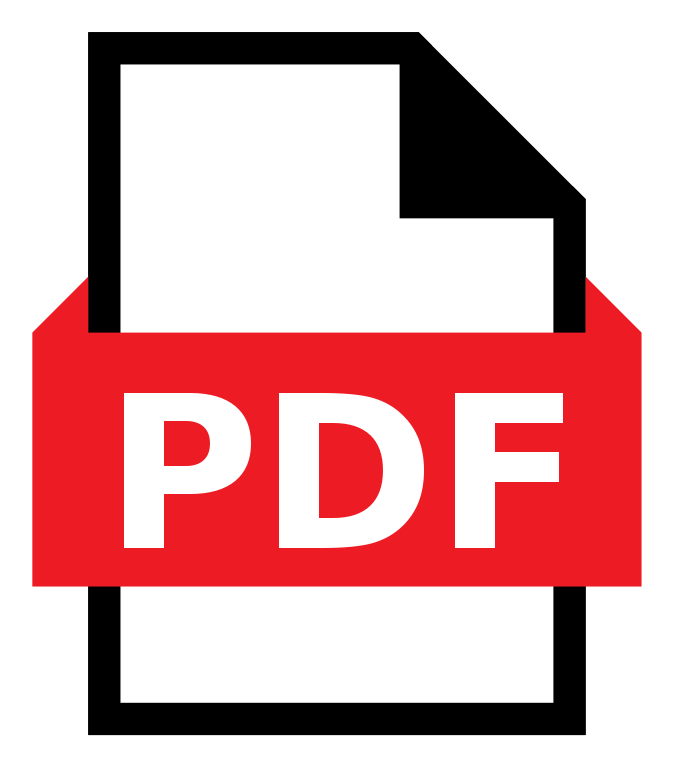 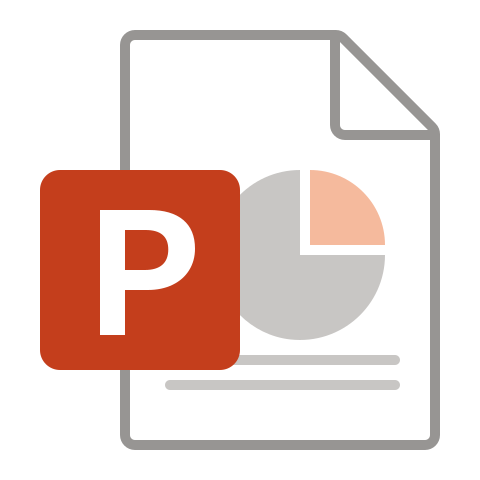 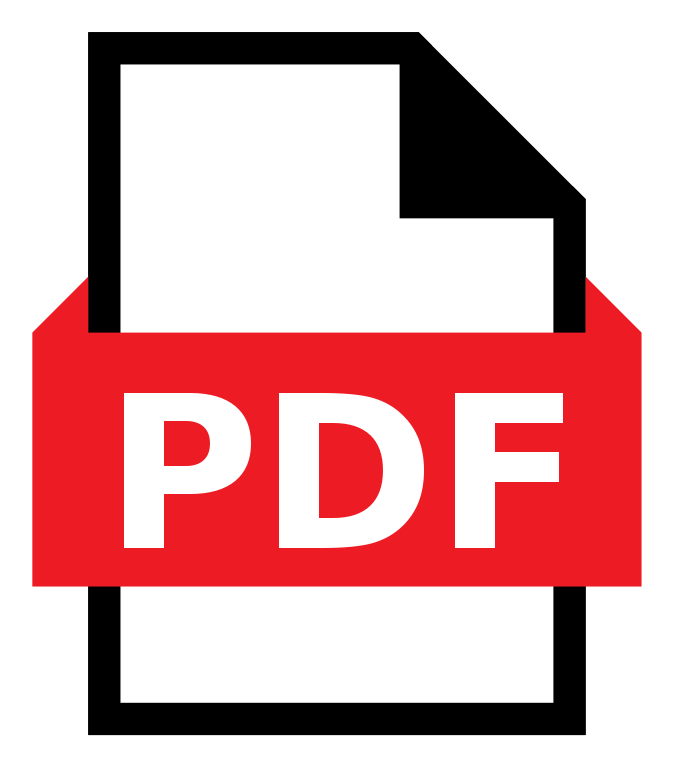 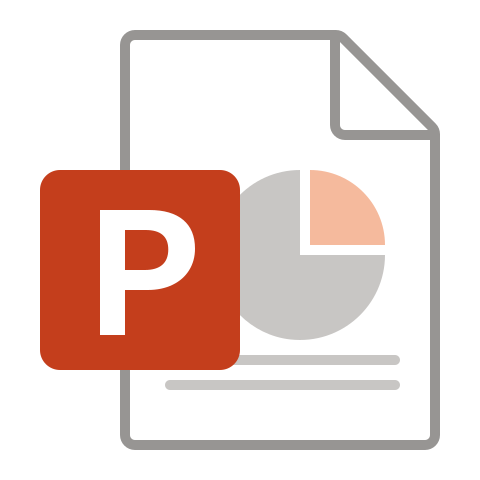 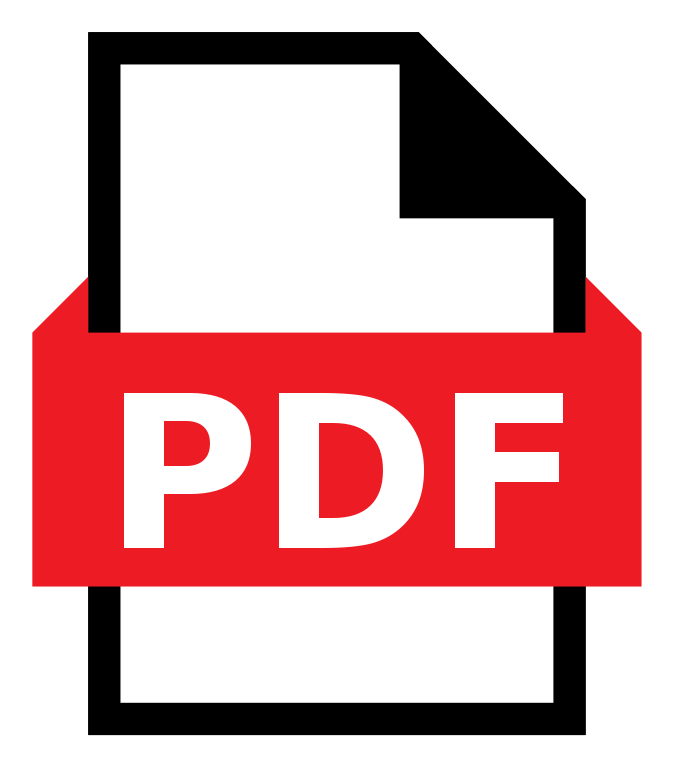 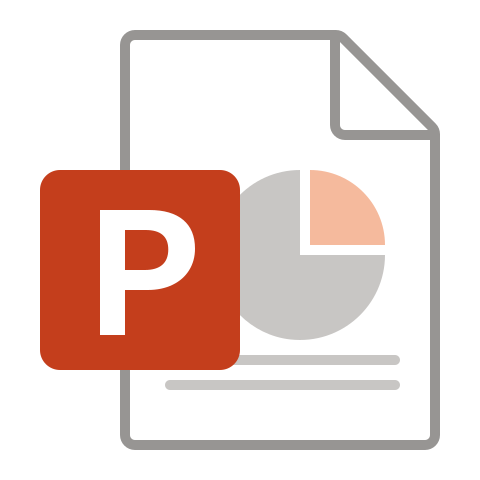 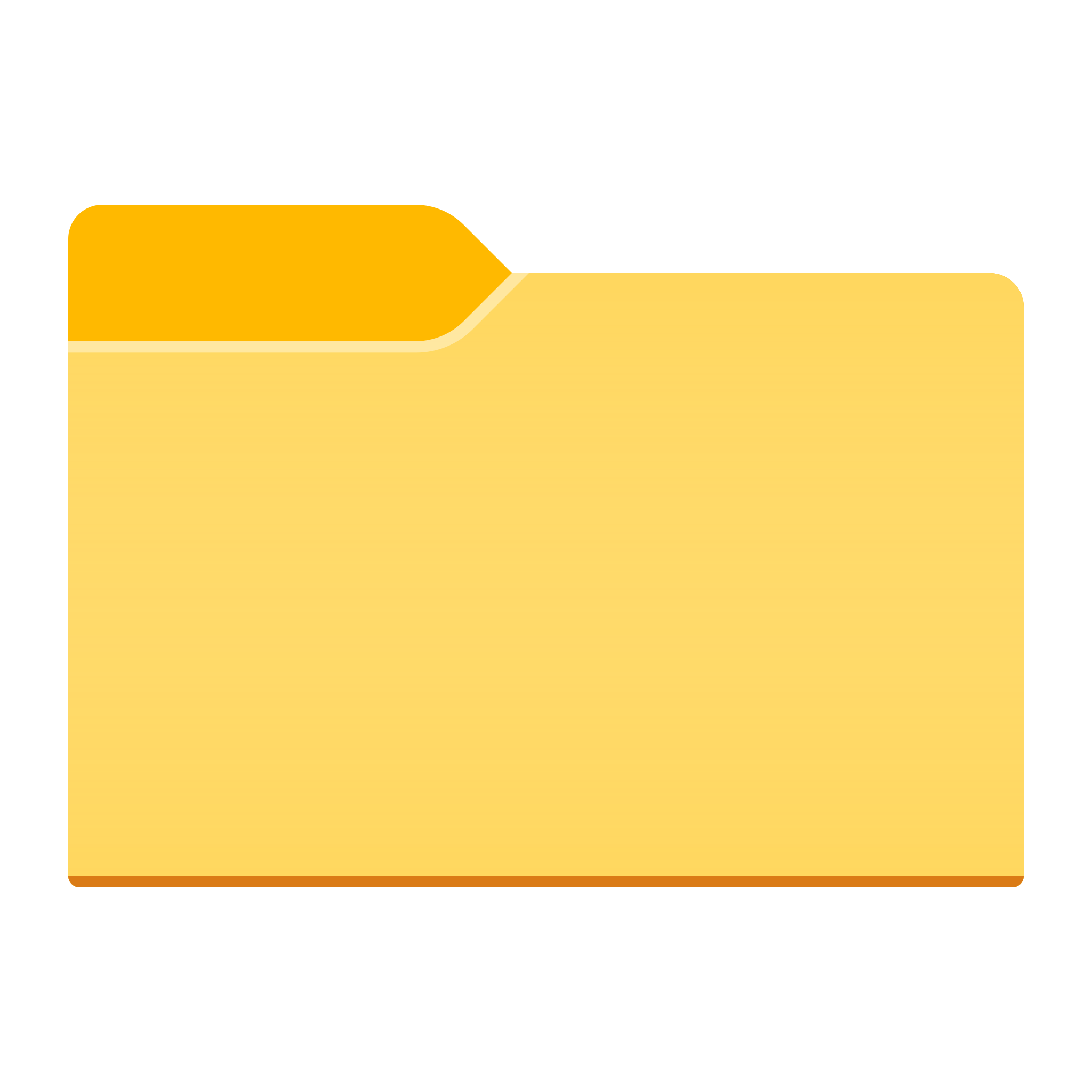 31
[ Elasticsearch field collapsing ]
GET /all-documents/_search
{
  "query": { "match": { "attachment.content": "elasticsearch" } },
  "collapse": {
    "field": "hash",                   
    "inner_hits": [
      {
        "name": "locations",      
        "size": 10,
        "sort": [
          { "popularity": { "order": "desc" } }
        ]
      }
    ]
  }
}
32
https://github.com/adelean/elasticsearch-cheatsheet/blob/master/elasticsearch-cheatsheet.md#explore-data-grouped-by-a-field
What AI/ML does well
Identifying language
Identifying named entities
Identifying phrases or expressions
Identifying similarities (allowing for automatic synonym detection)
Translating text
Summarizing text
33
Data augmentation to improve text classification
Synonym replacement
Synonyms can be fetched from knowledge graphs such as WordNet, or simply using transformers and pretrained models
I went to see a movie in the theater -> I went to watch a movie in the theater
Enriching sentences
Inserting words into sentences. The word could be generated using context aware transformers such as BERT or any word embedding algorithm (word2vec).
I work in Paris -> I work in capital Paris
34
NER (Named Entities Recognition)
Categorizing text into entities. Paragraphs = a collection of entities
This lets the search engine classify topics in a page and determine their relationship with other text
Example of entities: Person, Region, Organization
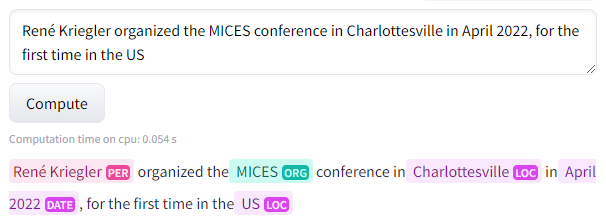 35
https://huggingface.co/Jean-Baptiste/camembert-ner-with-dates?text=Ren%C3%A9+Kriegler+organized+the+MICES+conference+in+Charlottesville+in+April+2022%2C+for+the+first+time+in+the+US
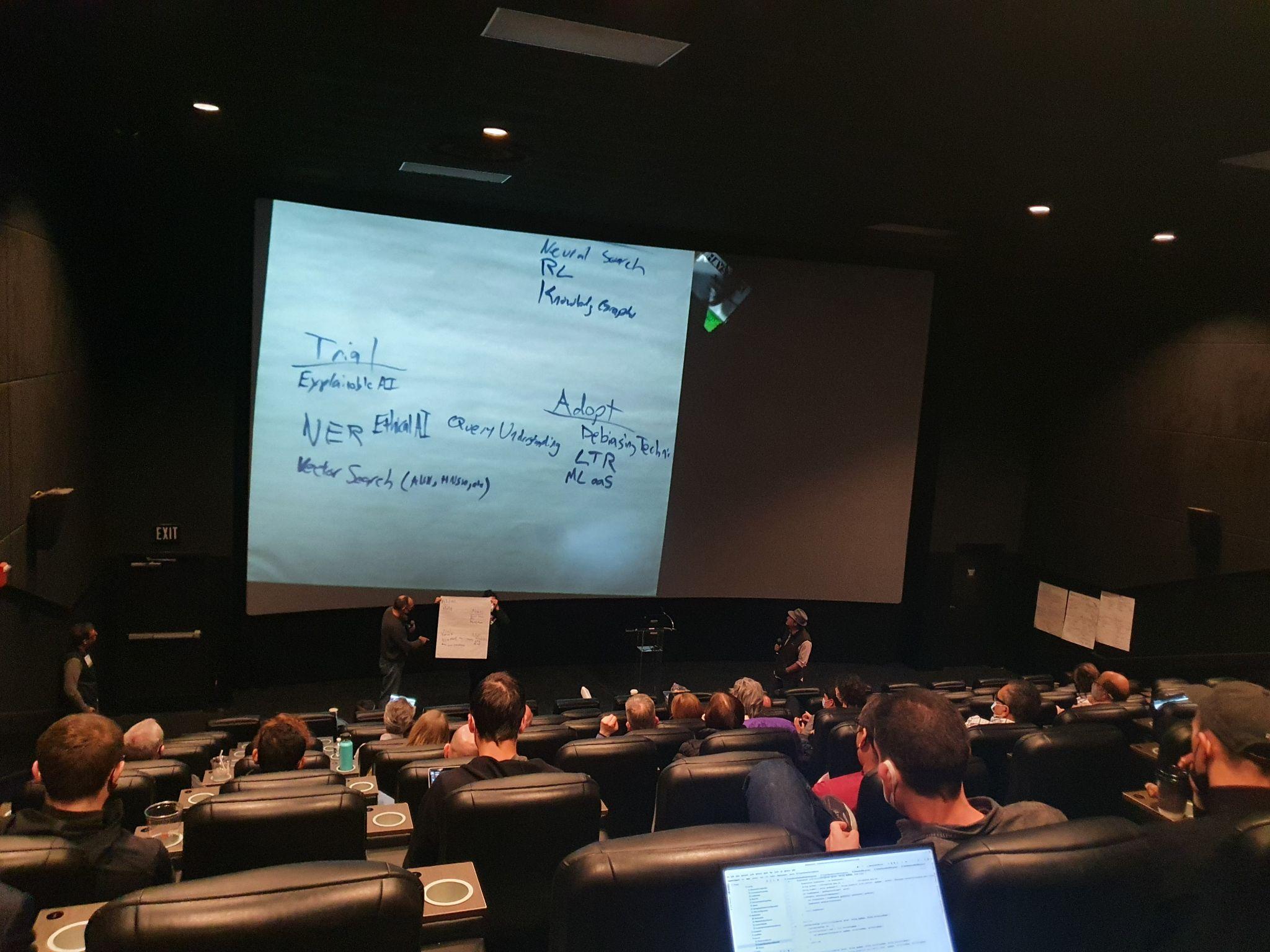 NER
https://haystackconf.com/radar/
36
Enrichment with user signals
Additional fields like 
group_of_user (group of users potentially interested by the document), 
user (user potentially interested by the document), 
similar_documents (for recommandations).
Boost the most popular queries by indexing them with documents
[ Solr ] DelimitedPayloadBoostFilter
"signals_boosts":  "ipad|2939,ipad 2|1104,ipad2|540,i pad|341,apple ipad|152"
37
[ Elasticsearch ] Inference processor
Use ML in ingest pipelines to enrich documents before indexing
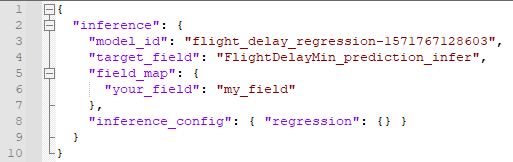 38
https://www.elastic.co/guide/en/elasticsearch/reference/8.1/inference-processor.html
Vosk API - extracting text from media files
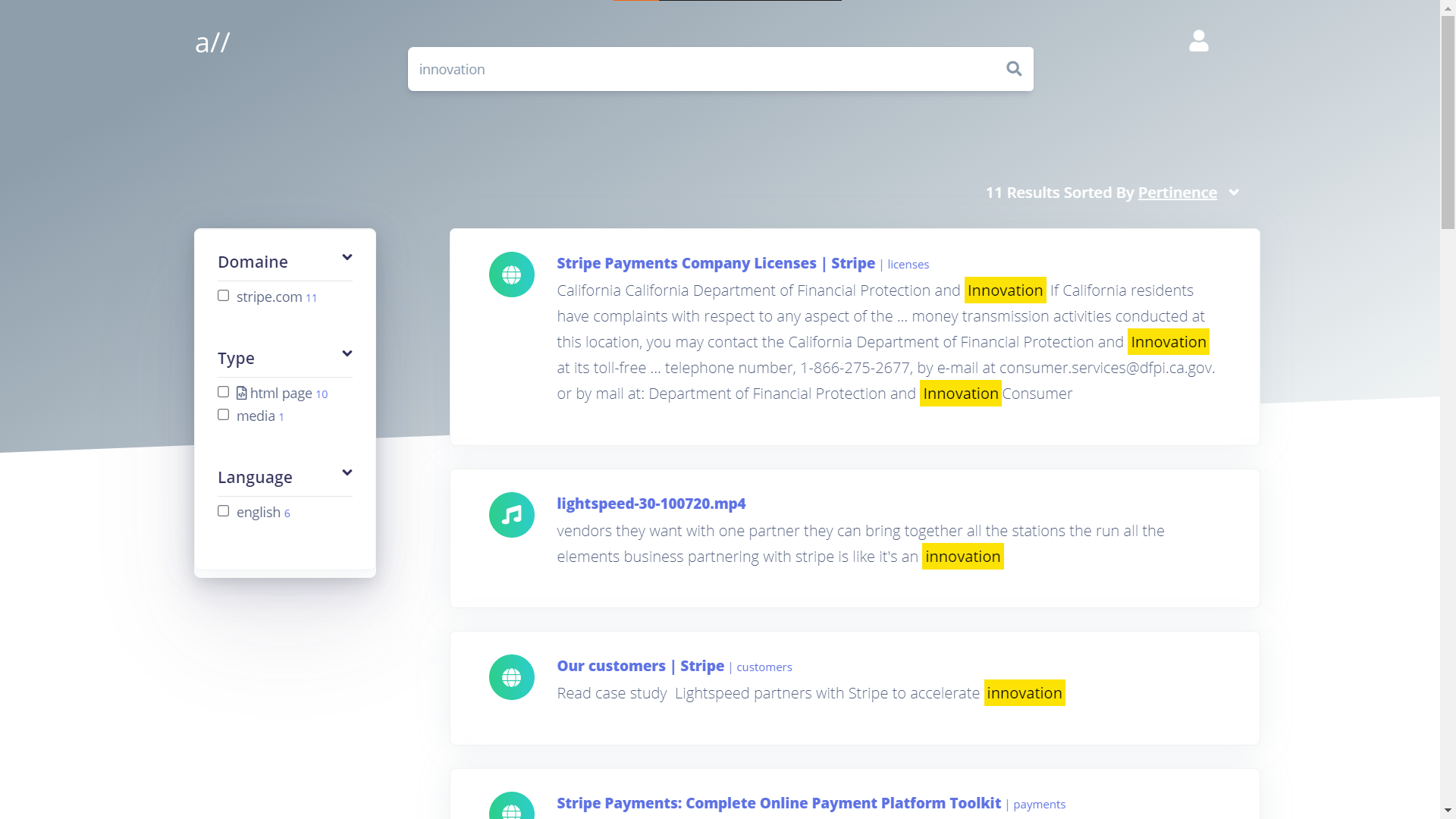 39
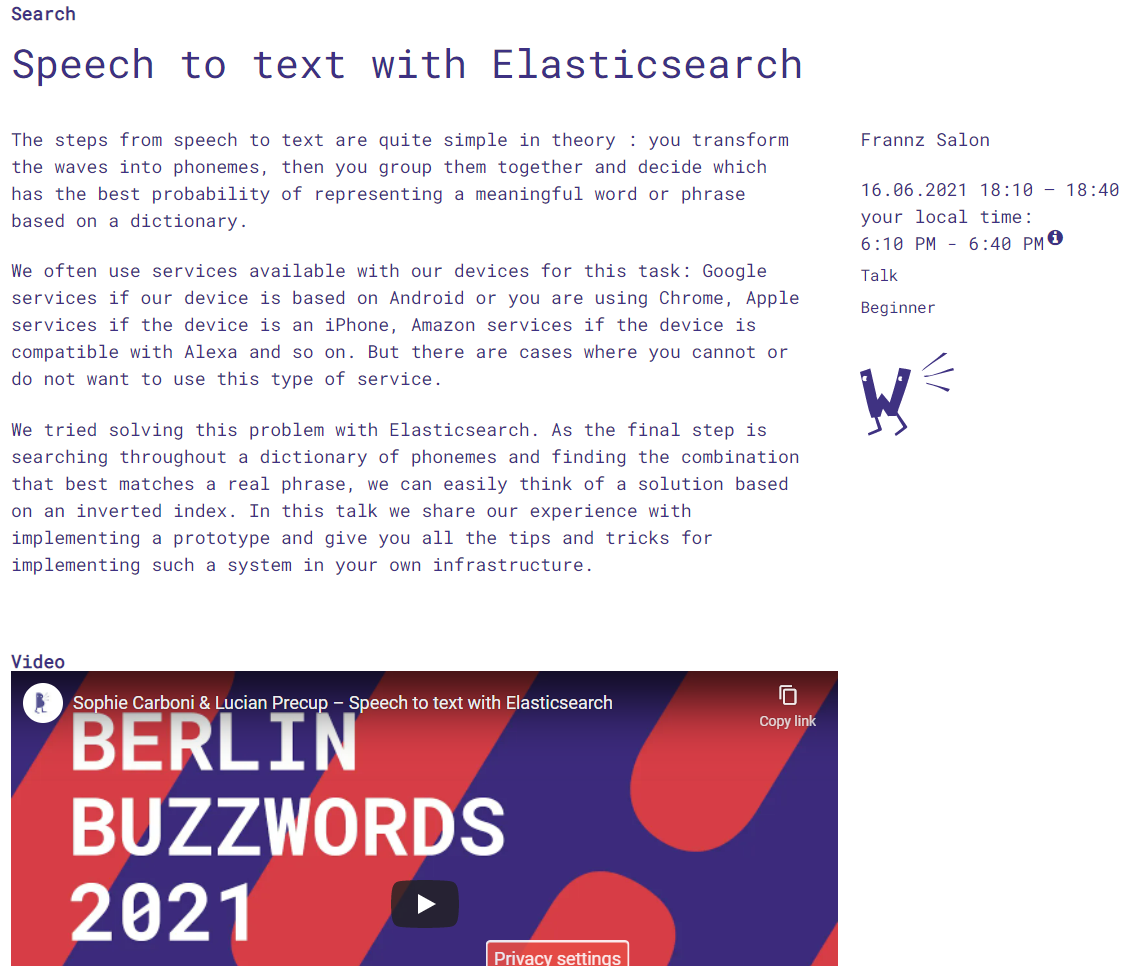 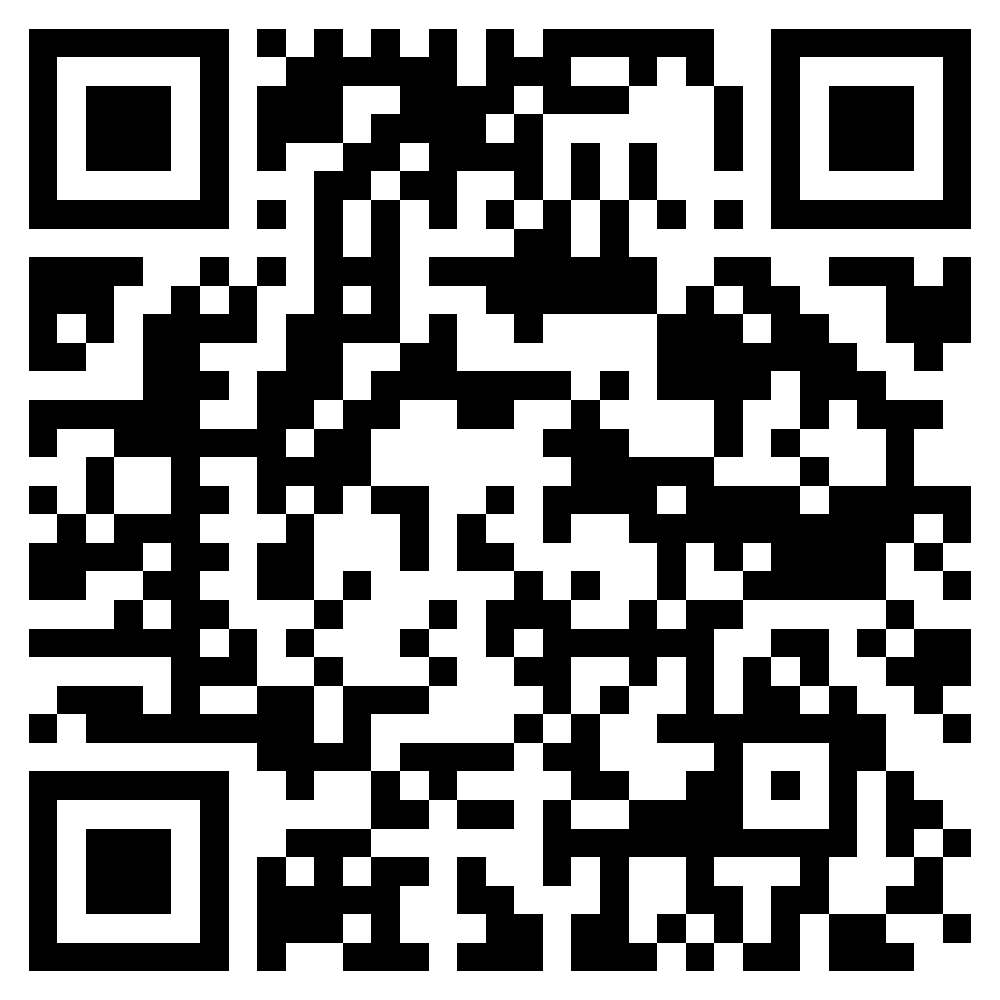 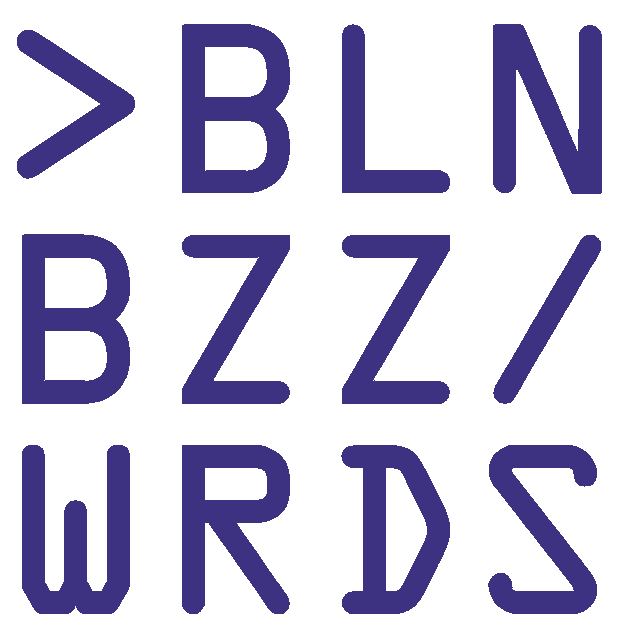 https://2021.berlinbuzzwords.de/session/speech-text-elasticsearch
40
Specific optimizations
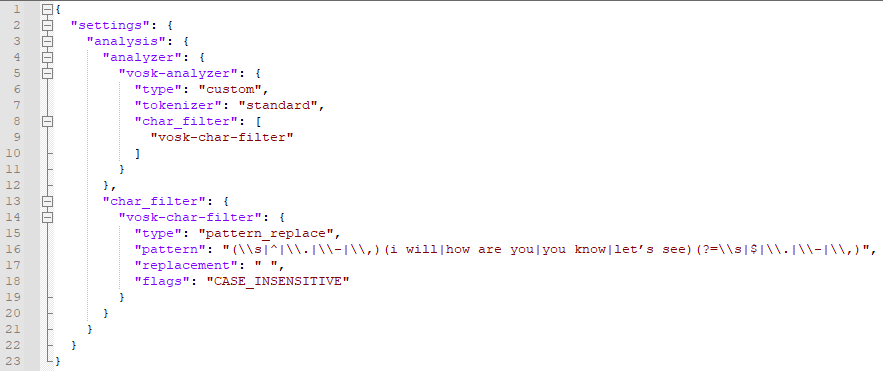 Spoken language vs. written language
41
Thank you for your attention
Questions / Feedback / More …
@lucianprecup
@search_with_all
@a2lean
info@adelean.com 
http://all.site
http://www.adelean.com 
http://www.linkedin.com/company/adelean 
http://www.meetup.com/fr-FR/search-and-data
42